Automotive Electrical and Engine Performance
Eighth Edition
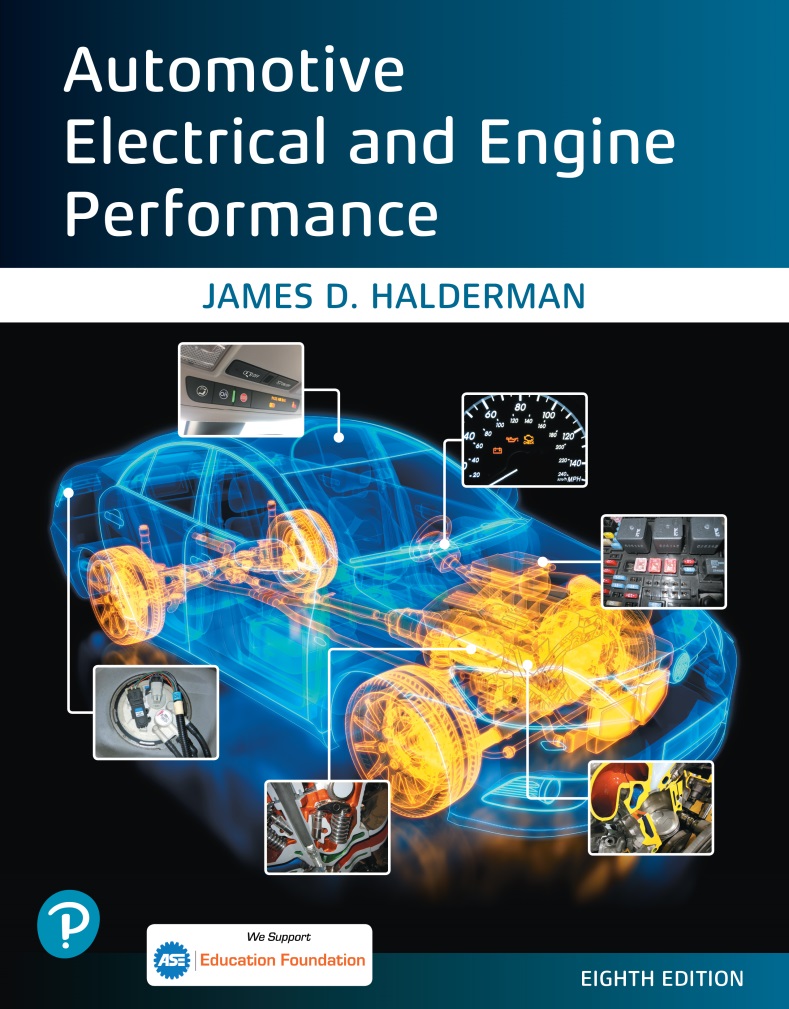 Chapter 40
Fuel-injection System Diagnosis and Service
Copyright © 2020, 2016 Pearson Education, Inc. All Rights Reserved
Figure 40.1 If the vacuum hose is removed from the fuel-pressure regulator when the engine is running, the fuel pressure should increase. If it does not increase, the fuel pump is not capable of supplying adequate pressure or the fuel-pressure regulator is defective. If gasoline is visible in the vacuum hose, the regulator is leaking and should be replaced
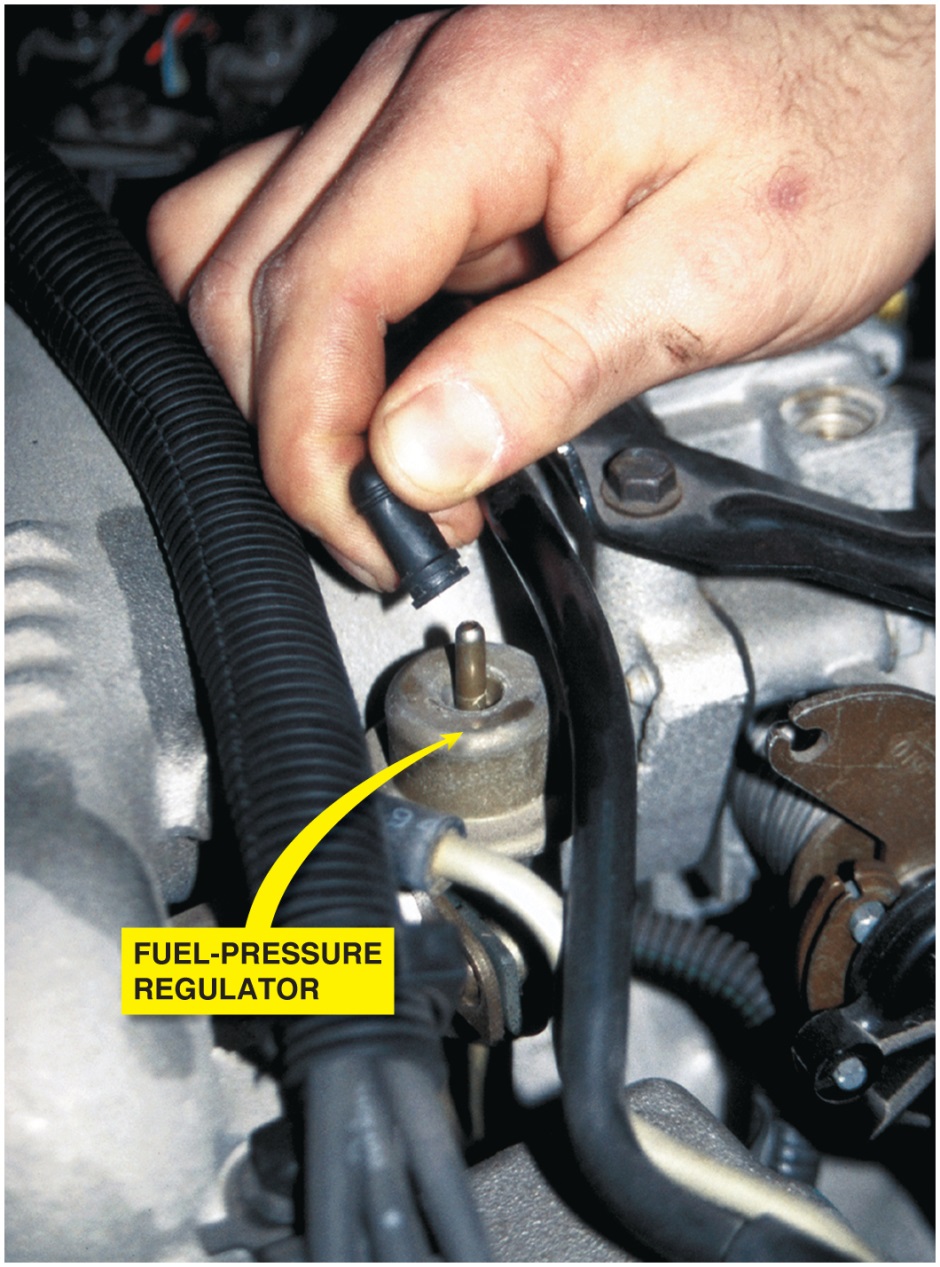 Figure 40.2 (a) A fuel-pressure graph after key on, engine off (K O E O) on a throttle body injection (T B I) system
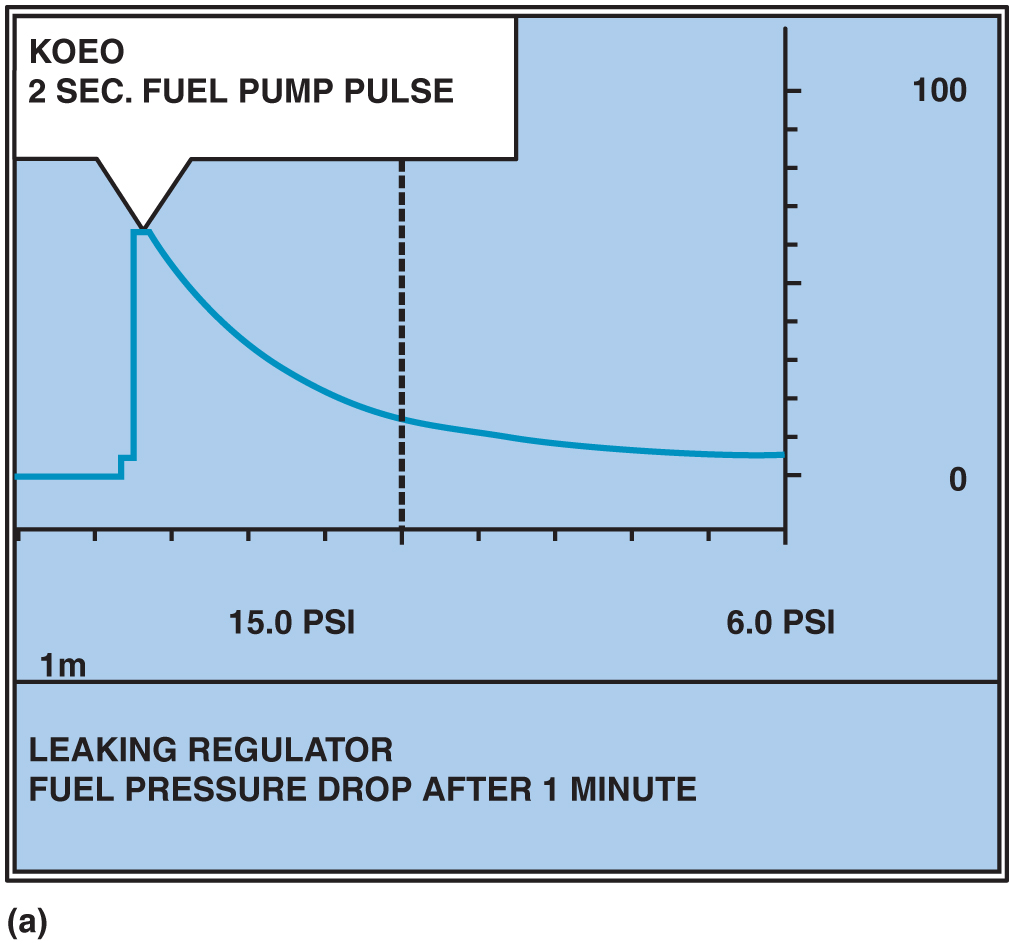 Figure 40.2 (b) Pressure drop after 10 minutes on a normal port fuel-injection system
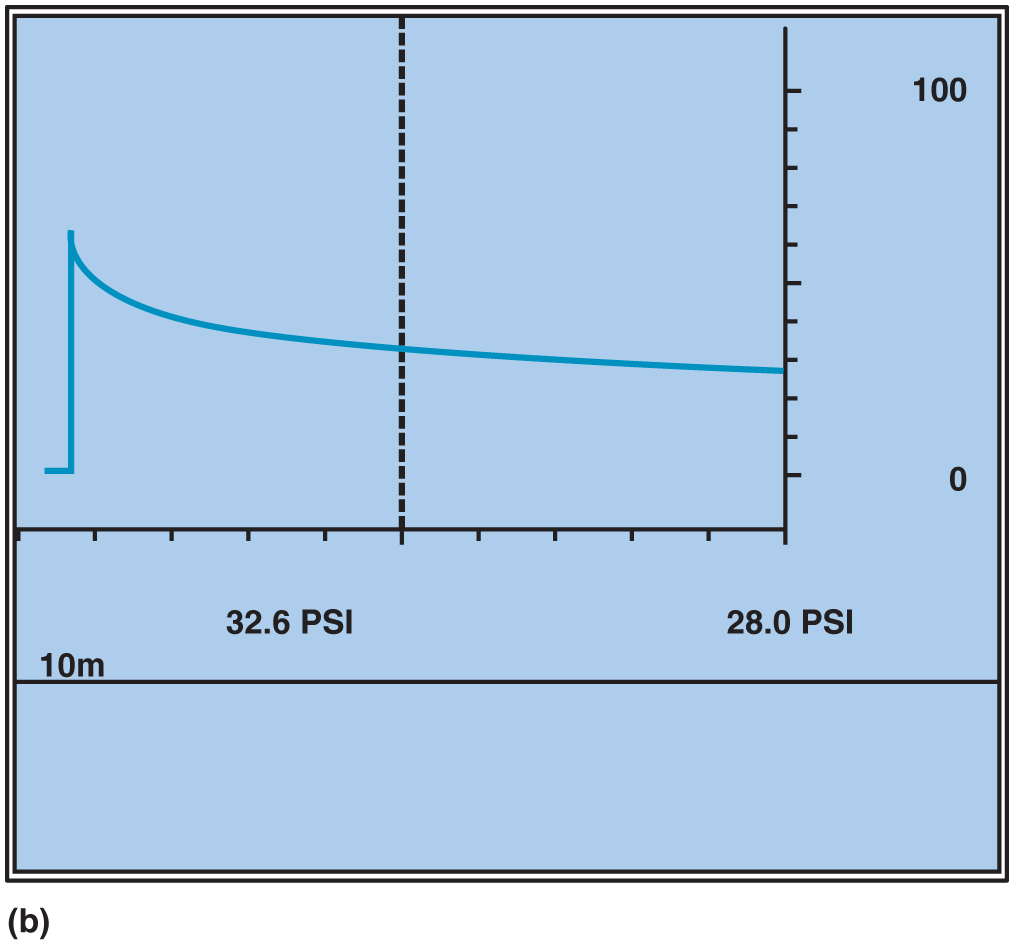 Figure 40.3 A clogged positive crankcase ventilation      (P C V) system caused the engine oil fumes to be drawn into the air cleaner assembly. This is what the technician discovered during a visual inspection
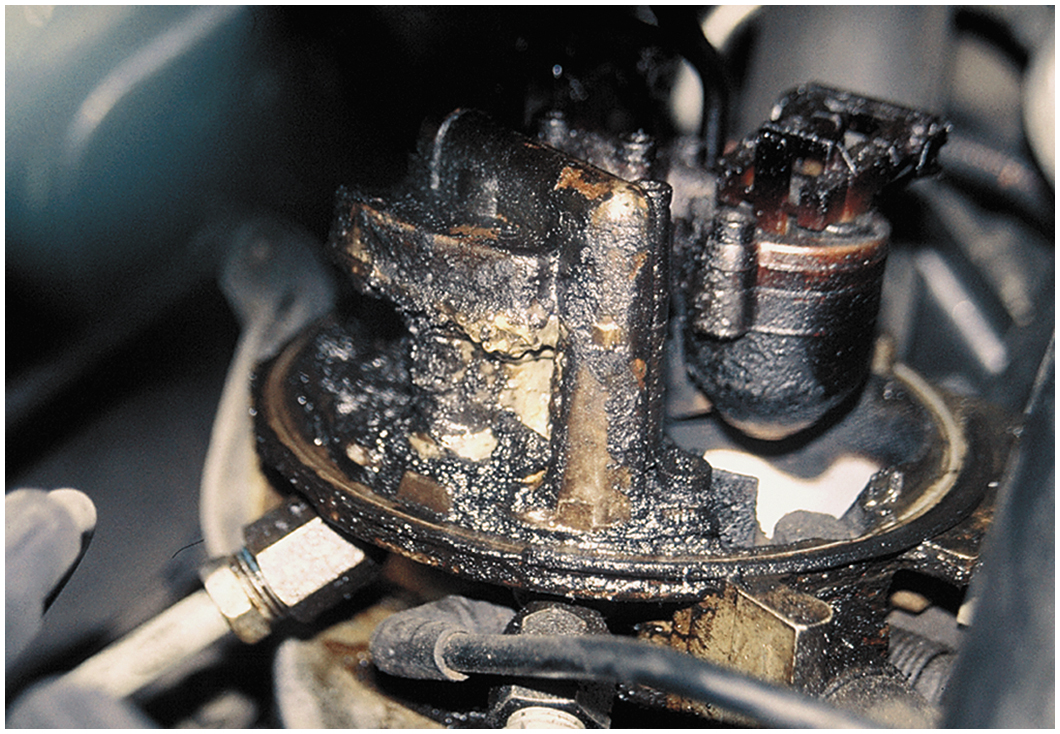 Figure 40.4 All fuel injectors should make the same sound with the engine running at idle speed. A lack of sound indicates a possible electrically open injector or a break in the wiring. A defective computer could also be the cause of a lack of clicking (pulsing) of the injectors
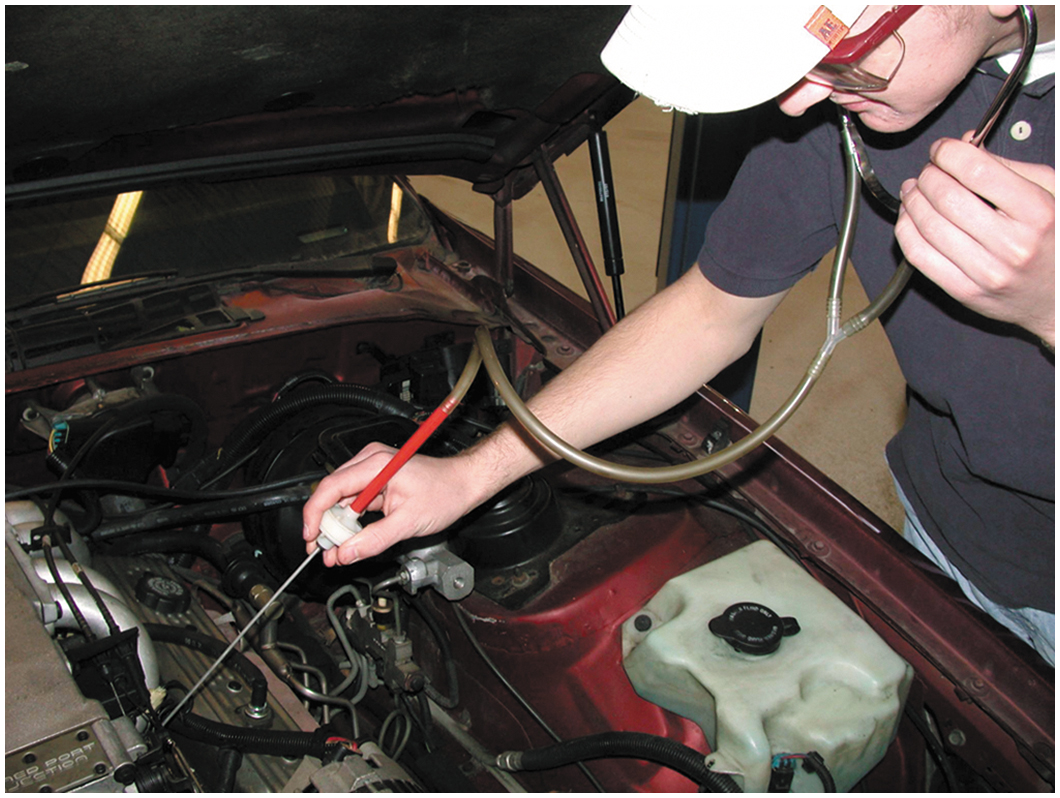 Figure 40.5 Fuel should be heard returning to the fuel tank at the fuel return line if the fuel-pump and fuel-pressure regulator are functioning correctly
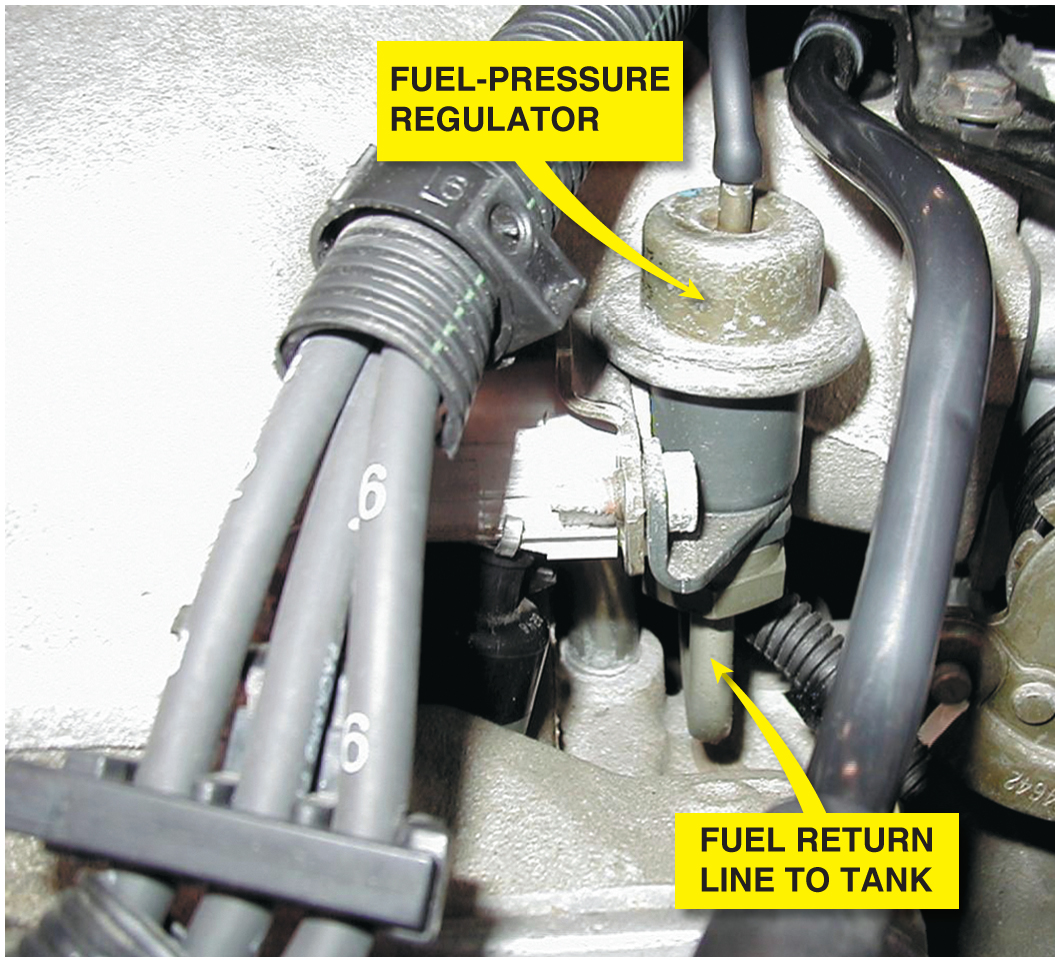 Figure 40.6 Checking the fuel pressure using a fuel-pressure gauge connected to the Schrader valve
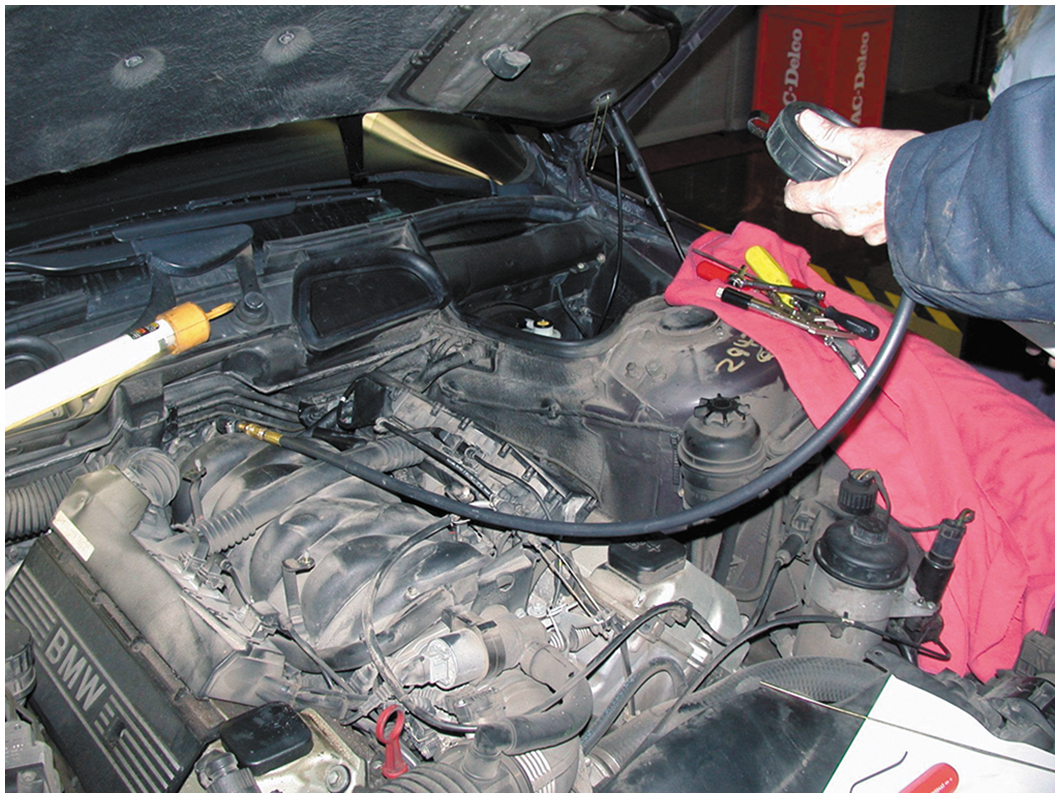 Figure 40.7 Shutoff valves must be used on vehicles equipped with plastic fuel lines to isolate the cause of a pressure drop in the fuel system
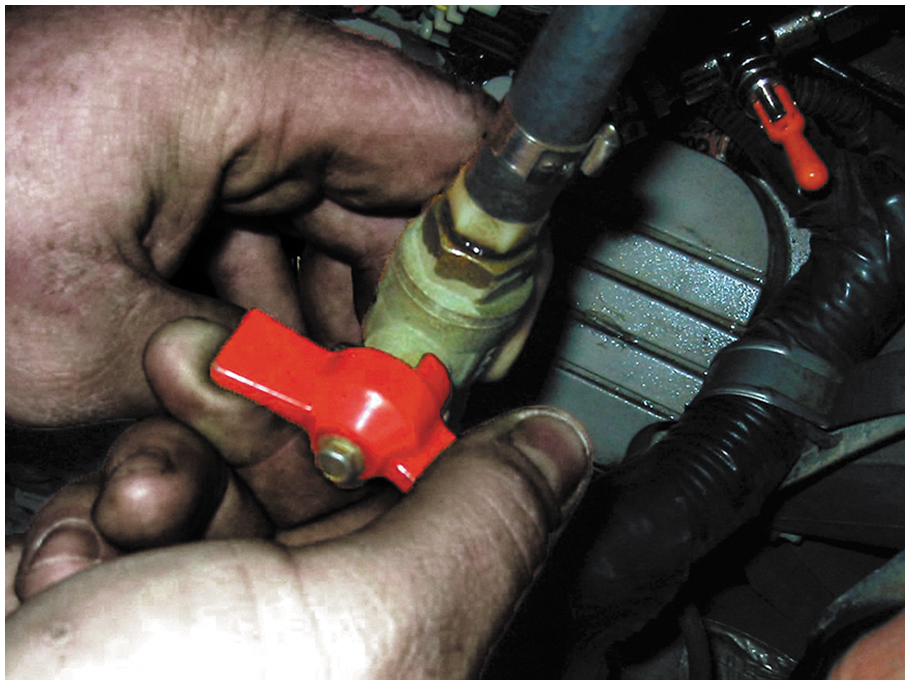 Figure 40.8 (a) Noid lights are usually purchased as an assortment so that one is available for any type or size of injector wiring connector
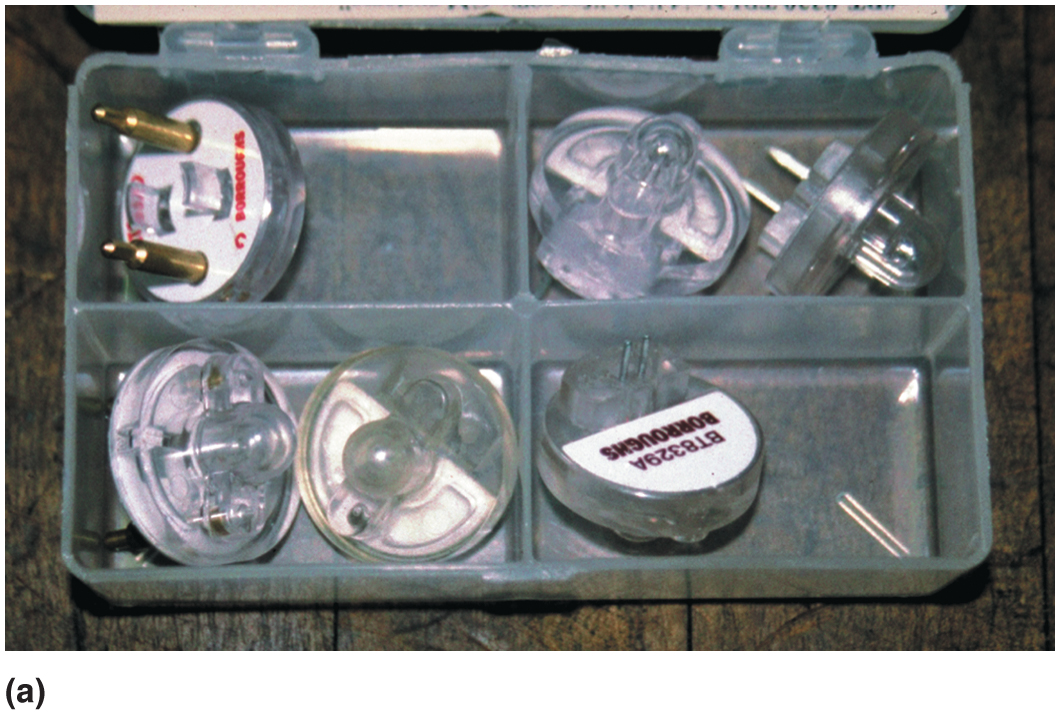 Figure 40.8 (b) The connector is unplugged from the injector and a noid light is plugged into the injector connector. The noid light should flash when the engine is being cranked if the power circuit and the pulsing to ground by the computer are functioning okay
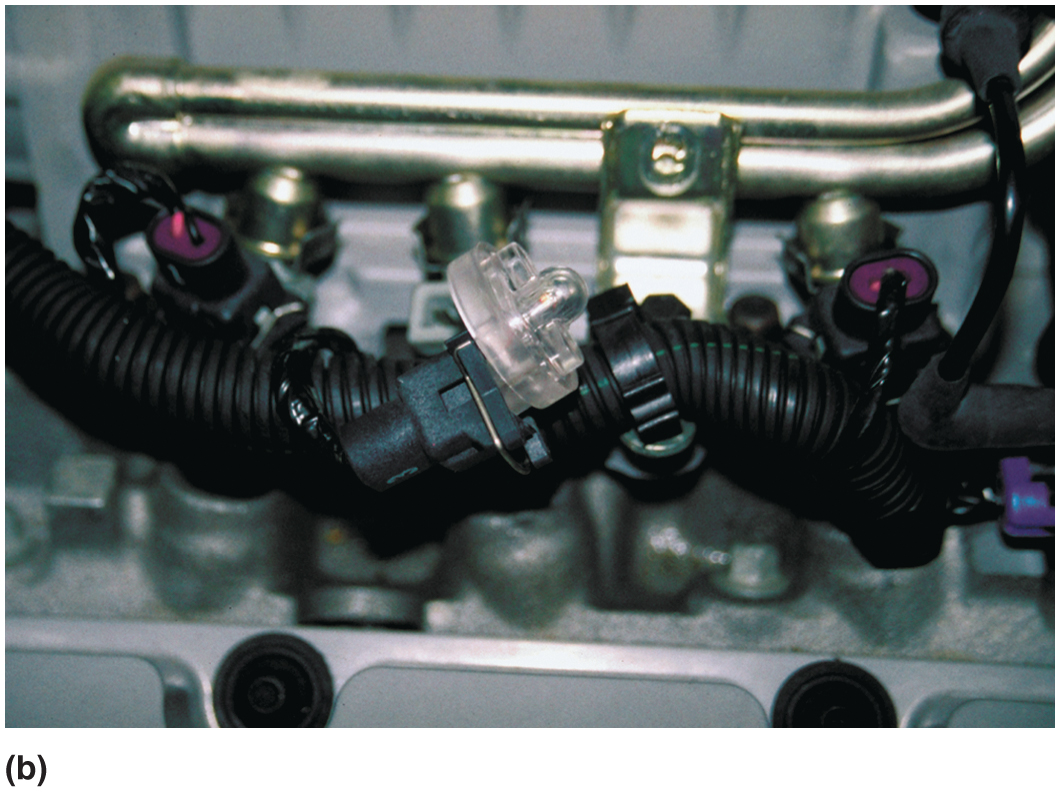 Figure 40.9 Use a D M M set to read D C volts to check the voltage drop of the positive circuit to the fuel injector. A reading of 0.5 volt or less is generally considered to be acceptable
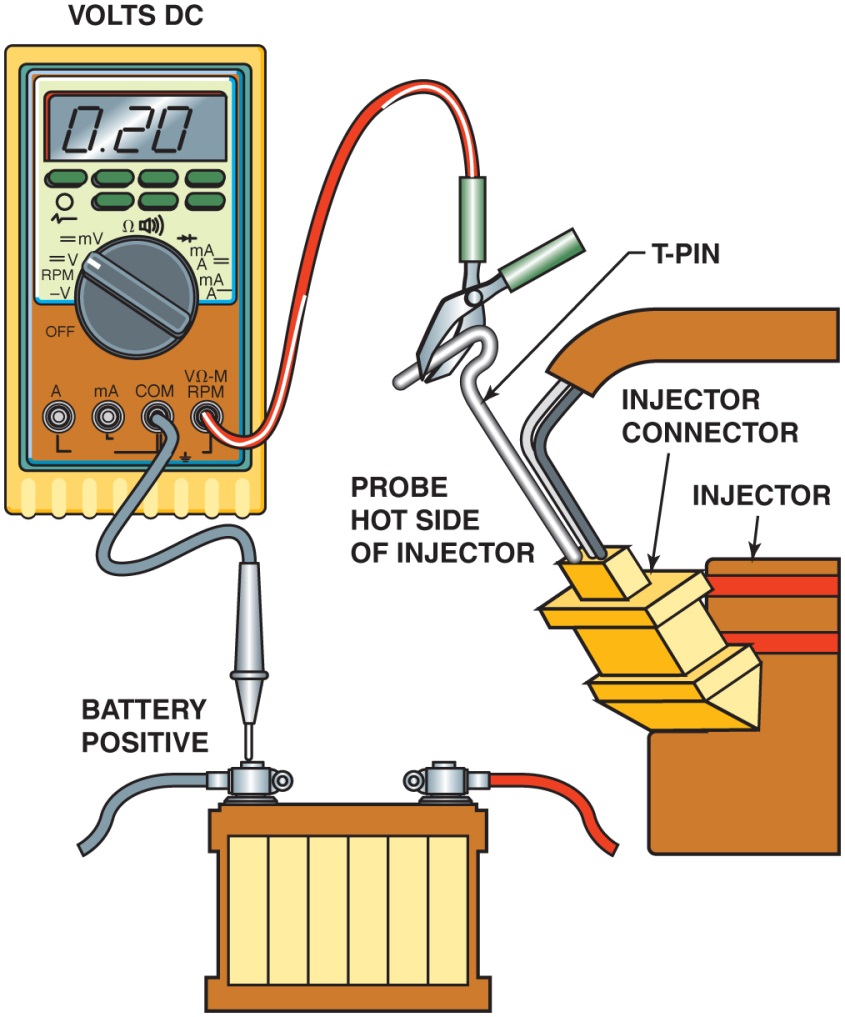 Figure 40.10 Connections and settings necessary to measure fuel-injector resistance
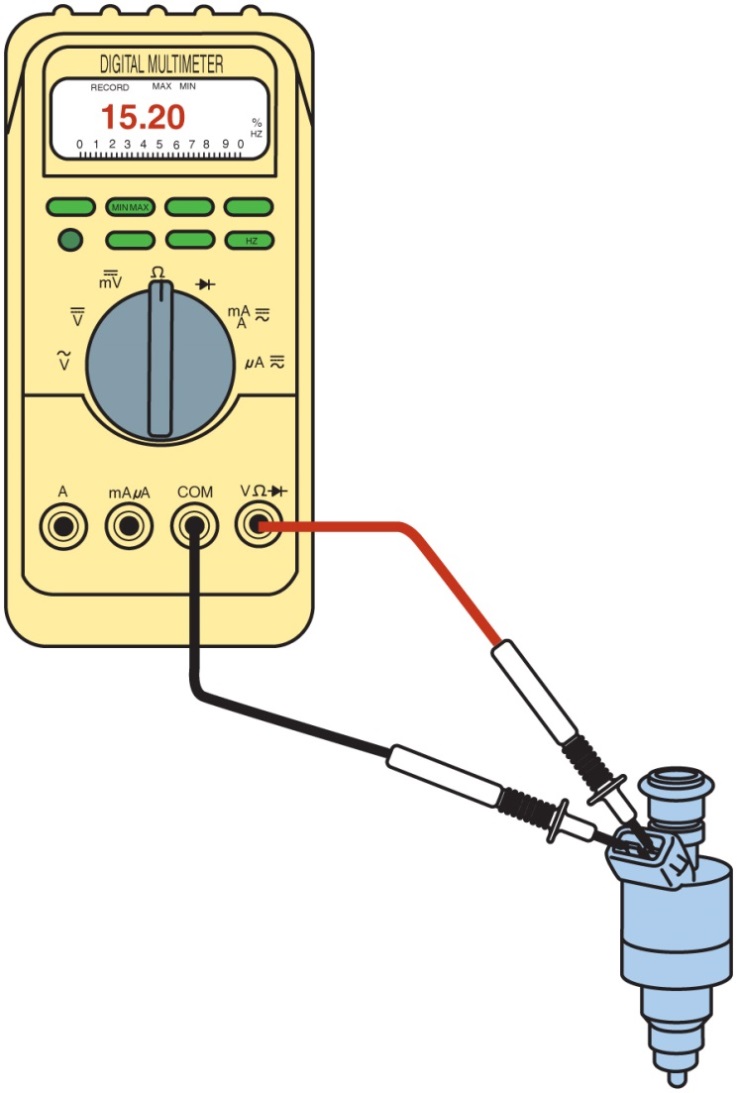 Figure 40.11 To measure fuel-injector resistance, a technician constructed a short wiring harness with a double banana plug that fits into the V and C O M terminals of the meter and an injector connector at the other end. This setup makes checking resistance of fuel injectors quick and easy
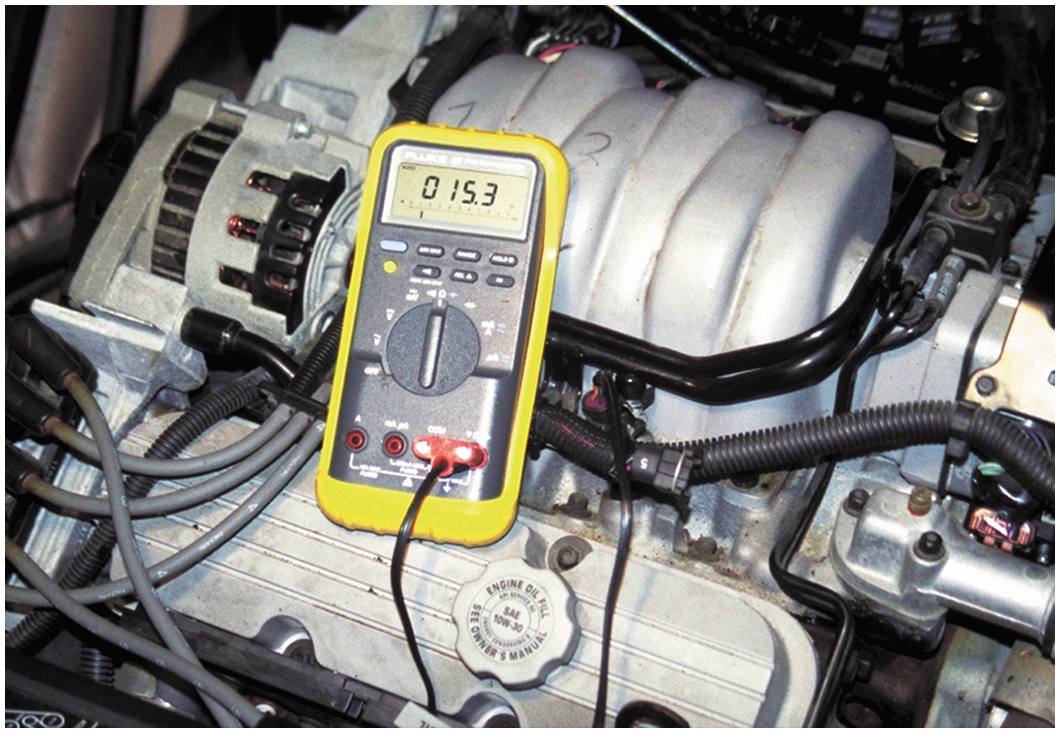 Figure 40.12 In a multiair engine design, the exhaust valves are opened by the exhaust camshaft lobes. Intake valves are opened by the high-pressure engine oil, the high pressure being produced by a lobe-actuated piston and controlled by a P C M-controlled solenoids
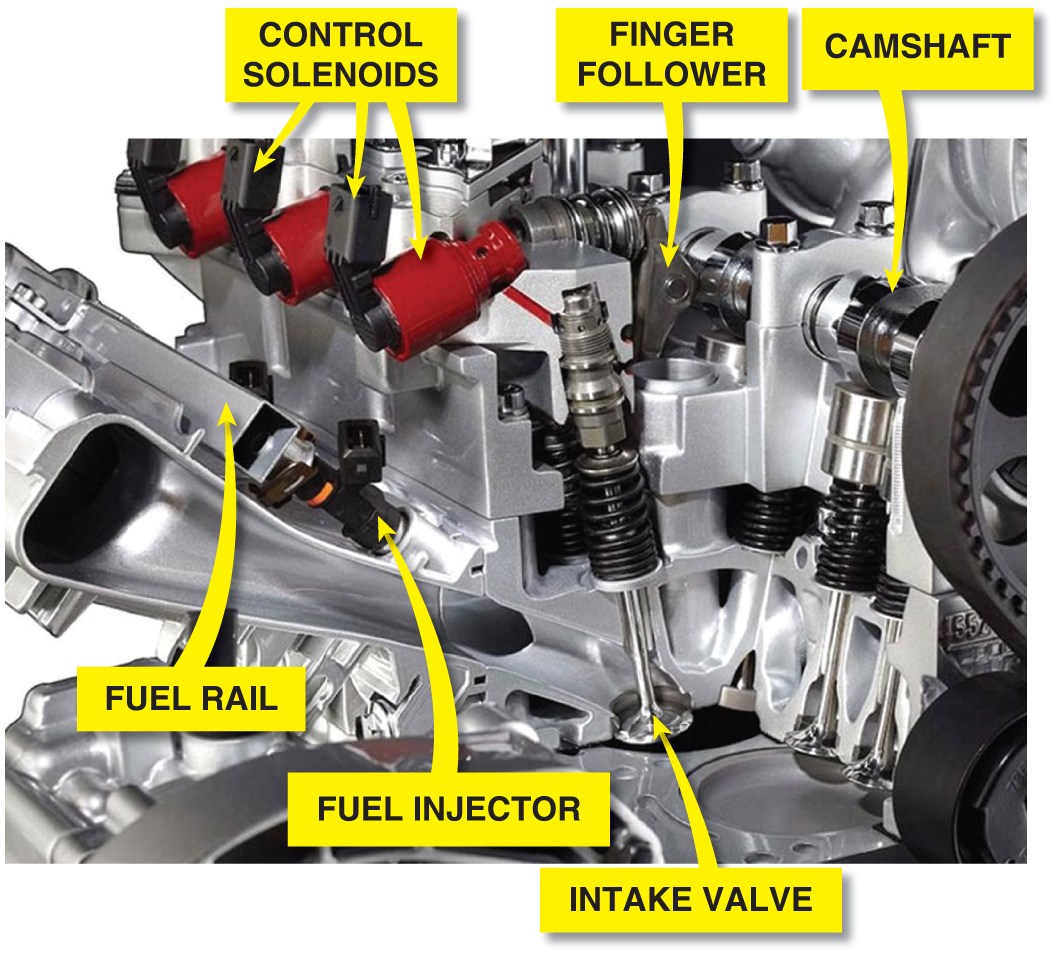 Figure 40.13 If an injector has the specified resistance, this does not mean that it is okay. This injector had the specified resistance, yet it did not deliver the correct amount of fuel because it was clogged
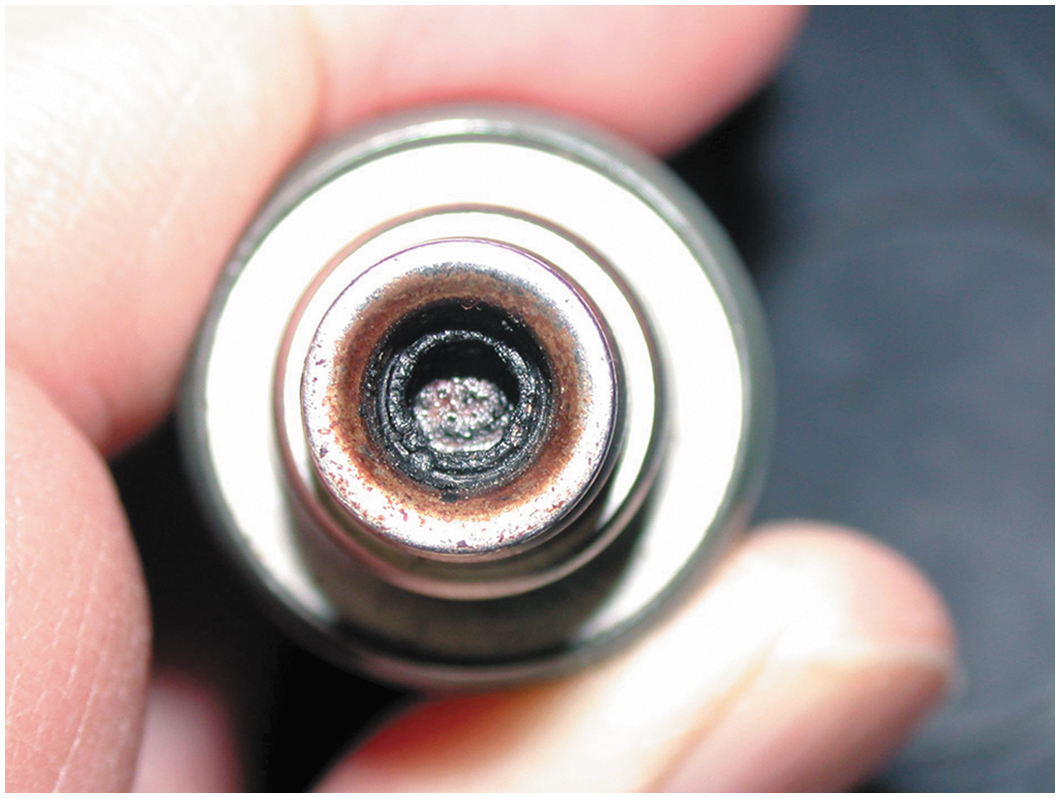 Figure 40.14 Connect a fuel-pressure gauge to the fuel rail at the Schrader valve
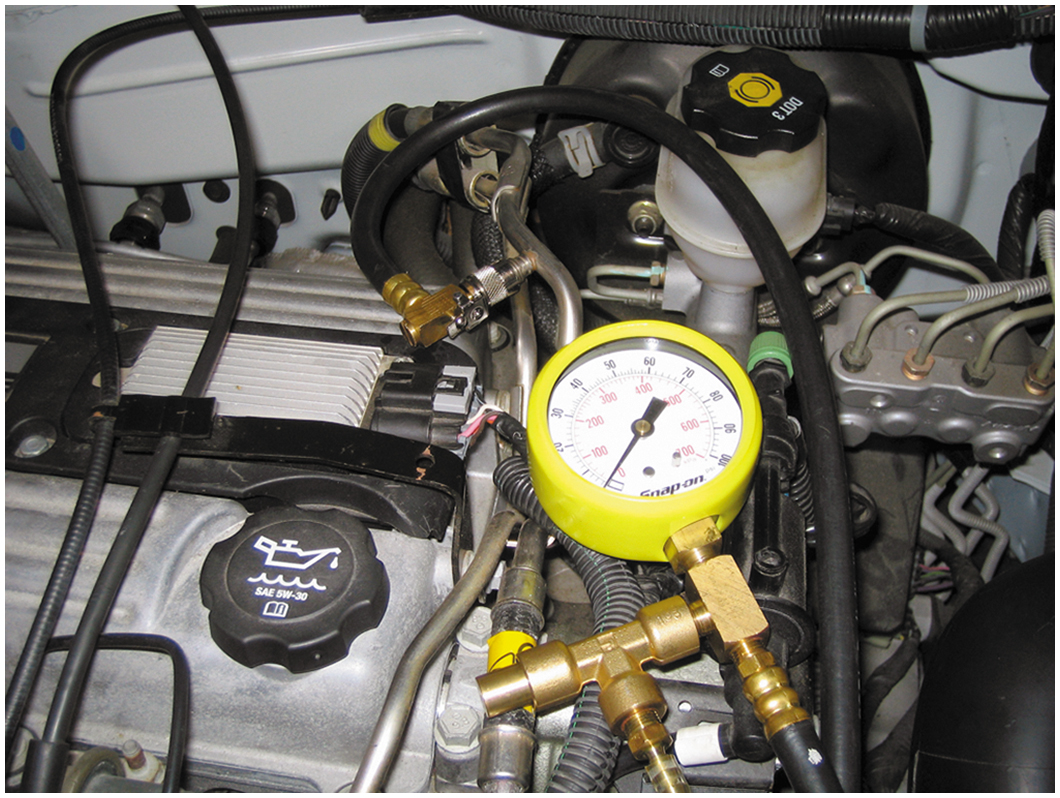 Figure 40.15 An injector tester being used to check the voltage drop through the injector while the tester is sending current through the injectors. This test is used to check the coil inside the injector. This same tester can be used to check for equal pressure drop of each injector by pulsing the injector on for 500 ms
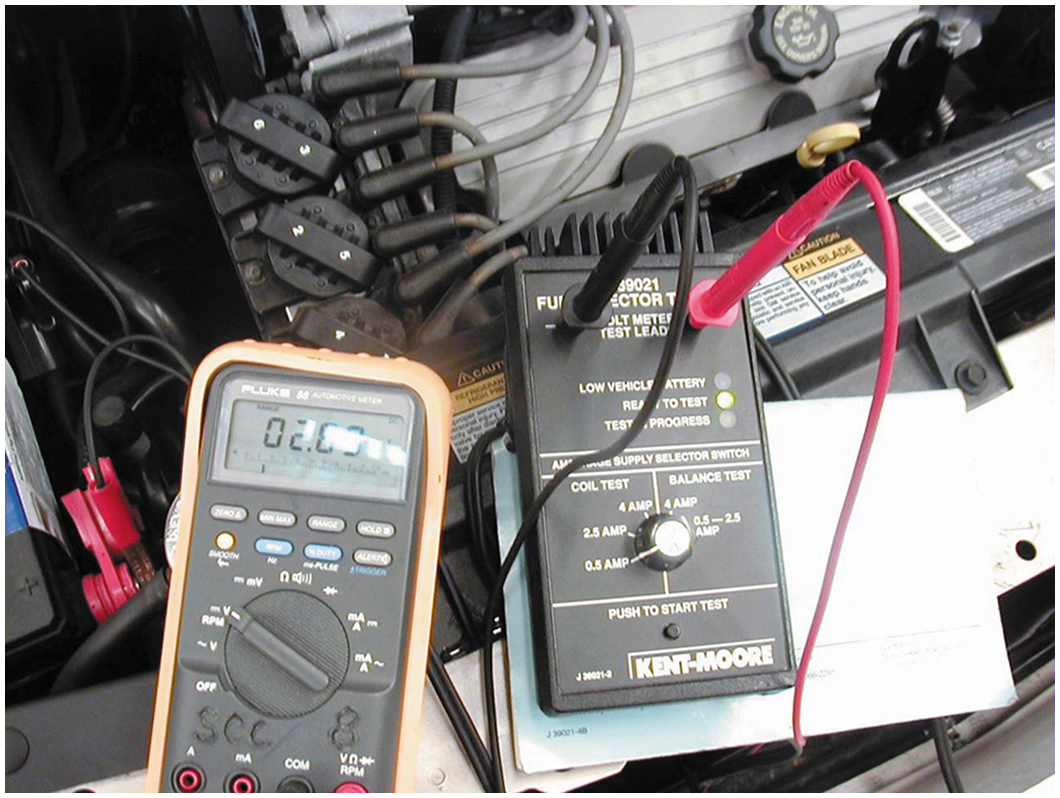 Figure 40.16 A D S O can be easily connected to an injector by carefully back-probing the electrical connector
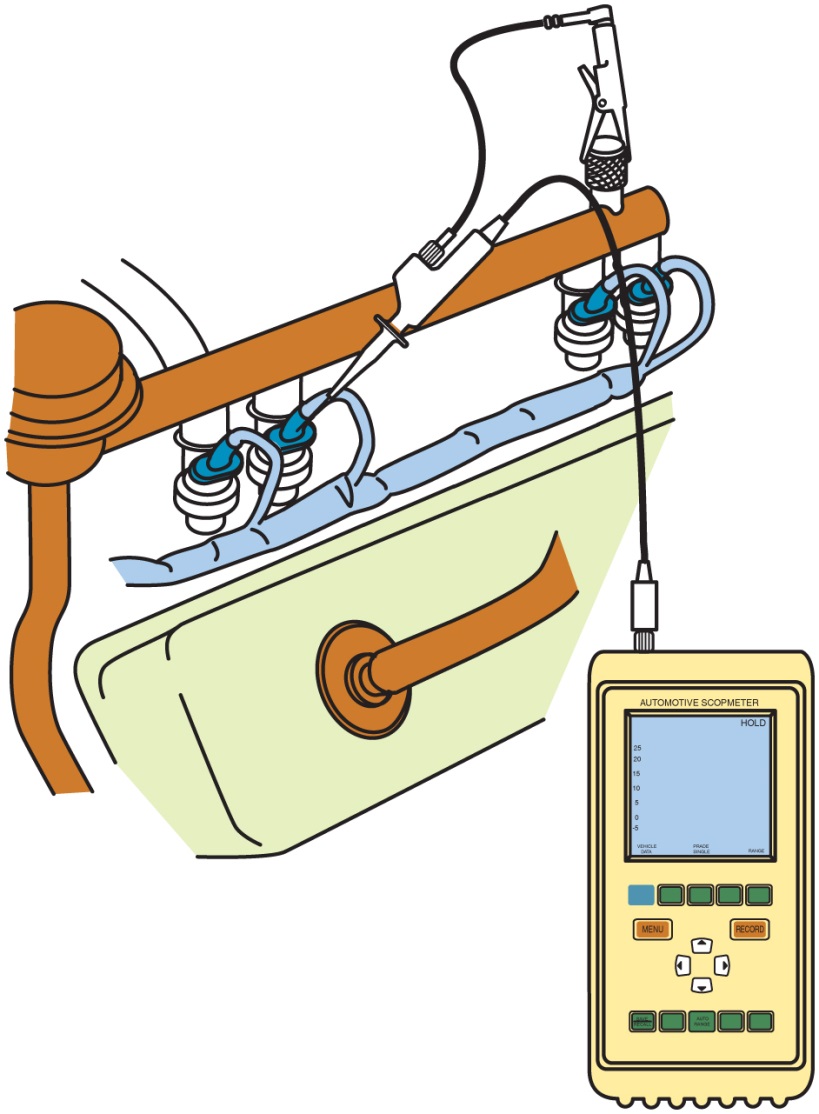 Figure 40.17 The injector on-time is called the pulse width
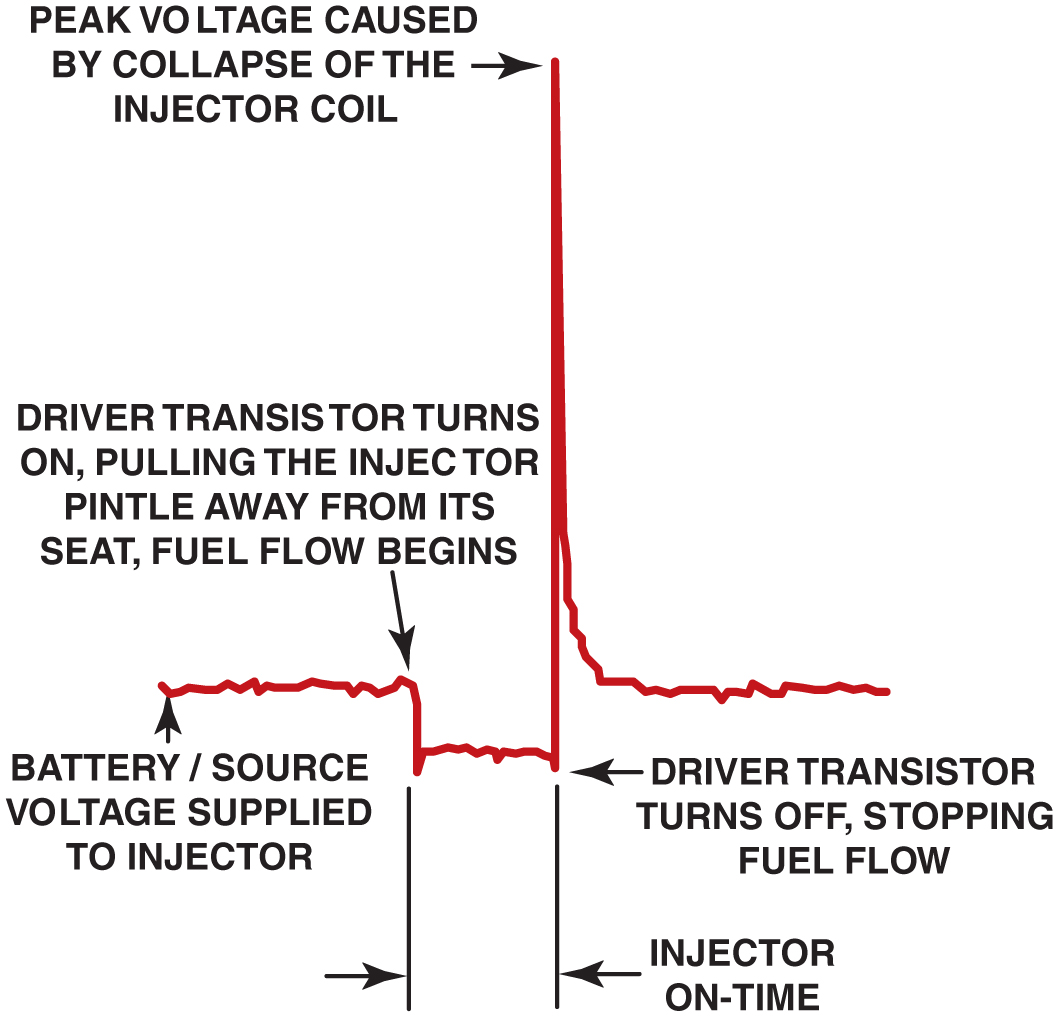 Figure 40.18 A typical peak-and-hold fuel-injector waveform. Most fuel injectors that measure less than 6 ohms will usually display a similar waveform
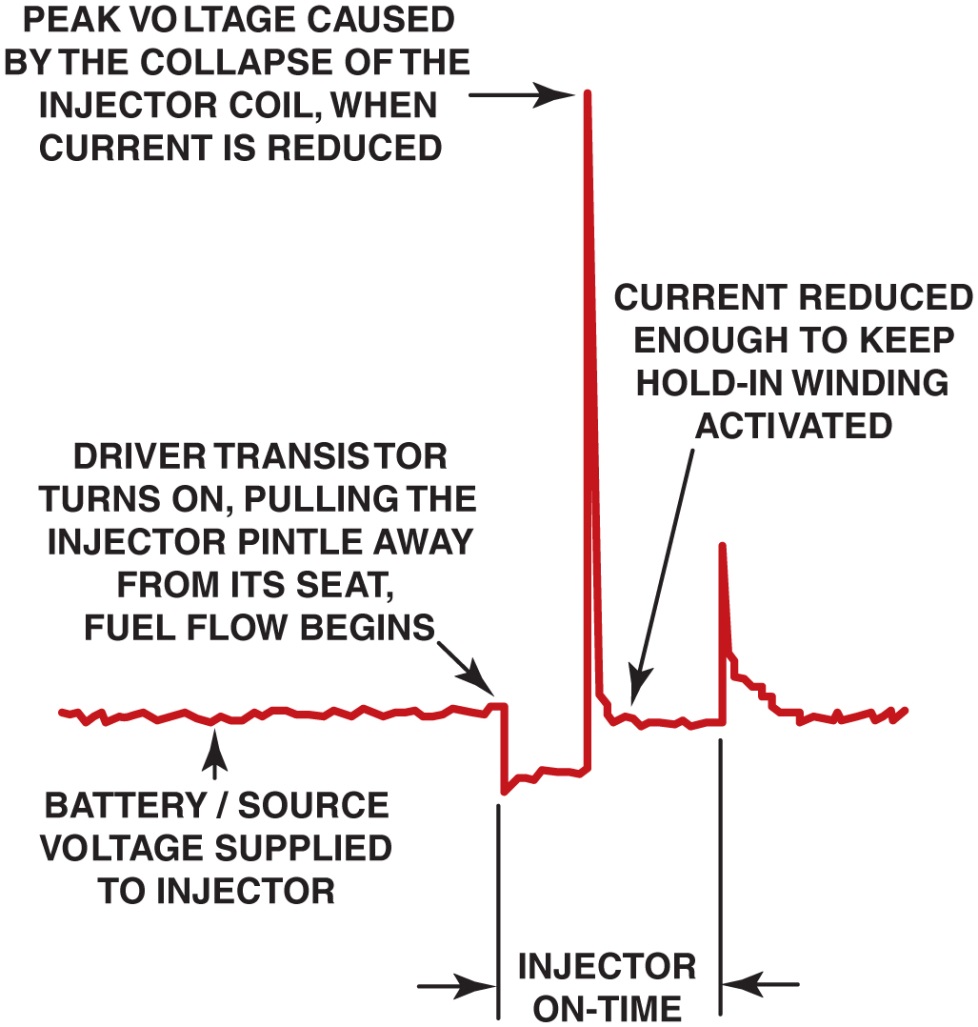 Figure 40.19 A waveform of a pulse-width modulated fuel injector. At the end, when the voltage is removed, there is an inductive spike created similar to the spike created but other types of injectors
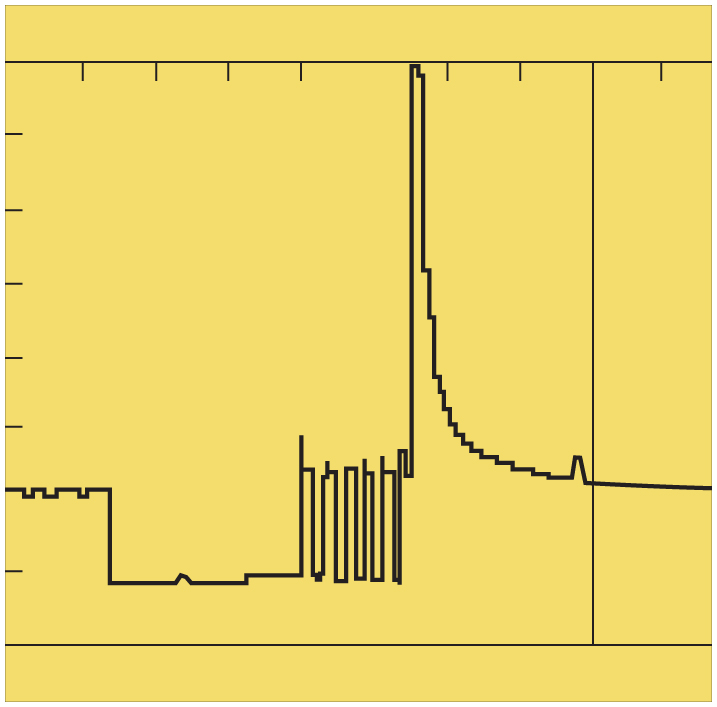 Figure 40.20 A set of six reconditioned injectors. The sixth injector is barely visible at the far right
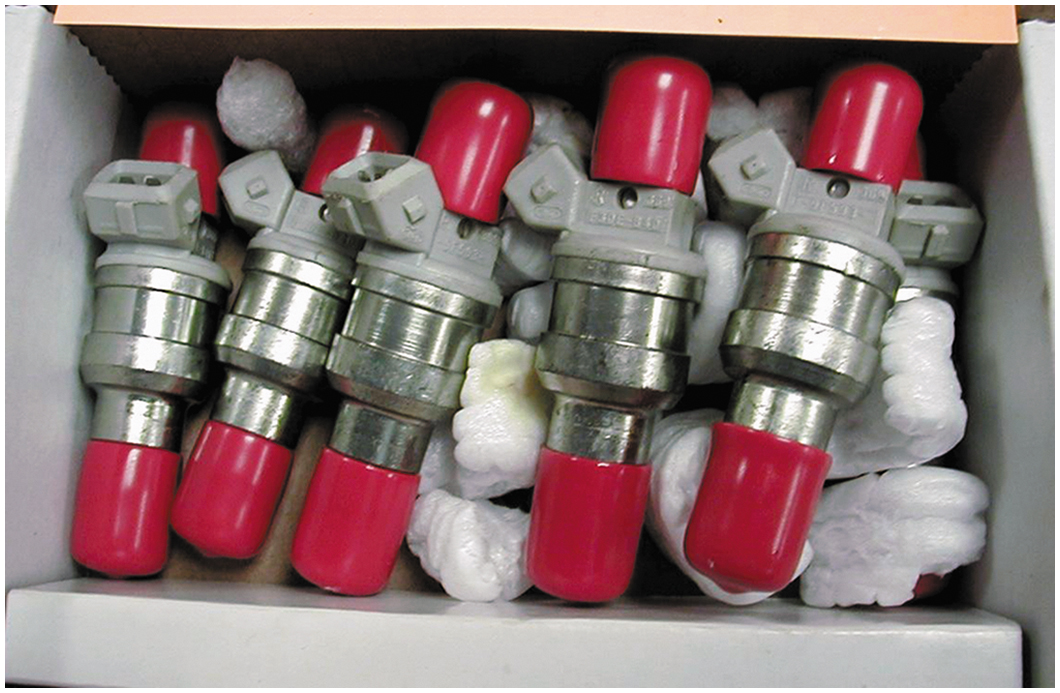 Figure 40.21 An I A C controls idle speed by controlling the amount of air that passes around the throttle plate. More airflow results in a higher idle speed
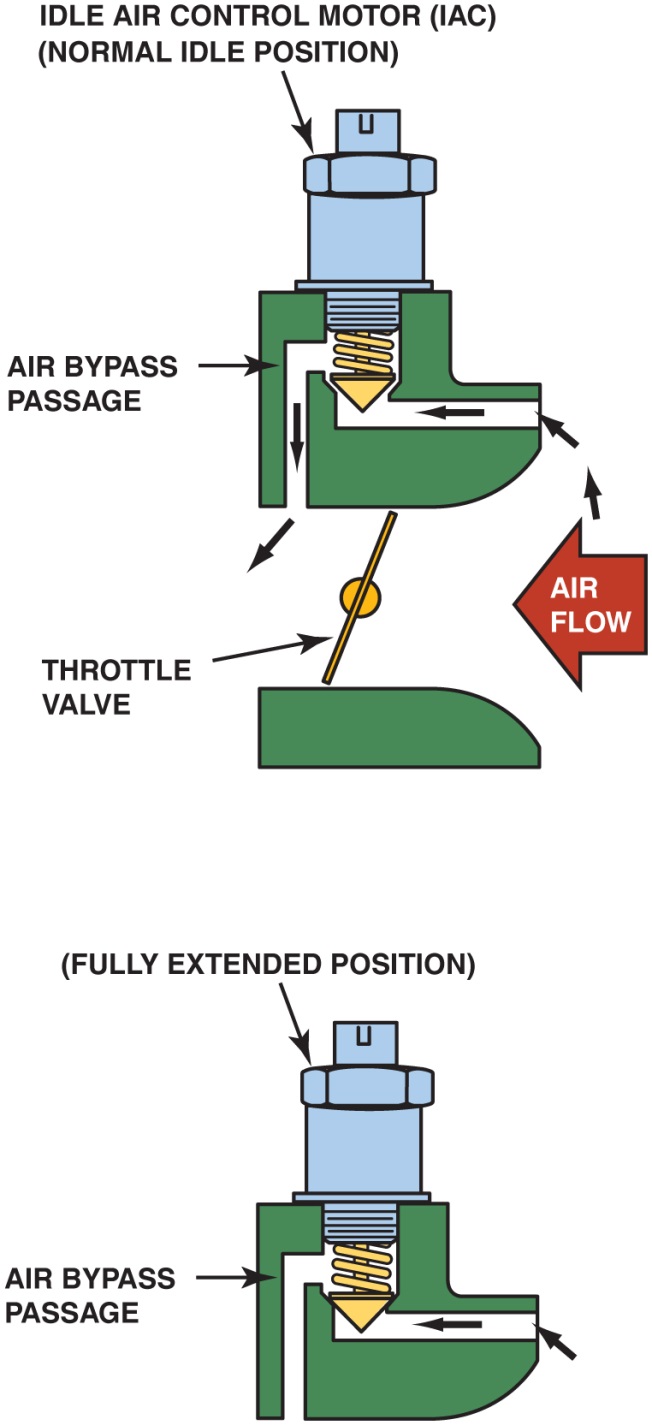 Figure 40.22 A typical I A C
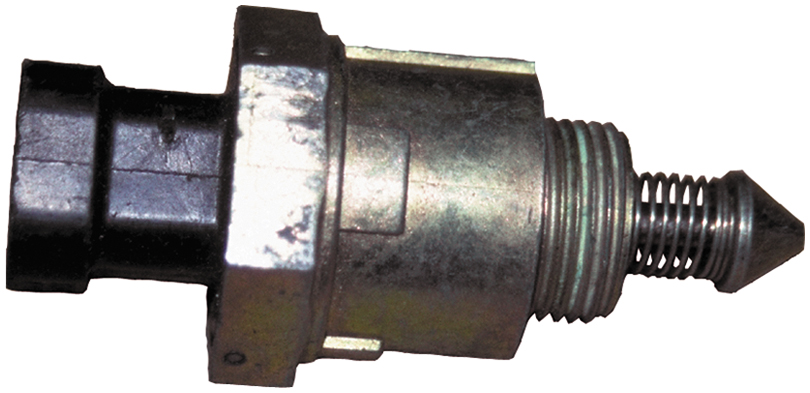 Figure 40.23 Some I A C units are purchased with the housing as shown. Carbon buildup in these passages can cause a rough or unstable idling or stalling
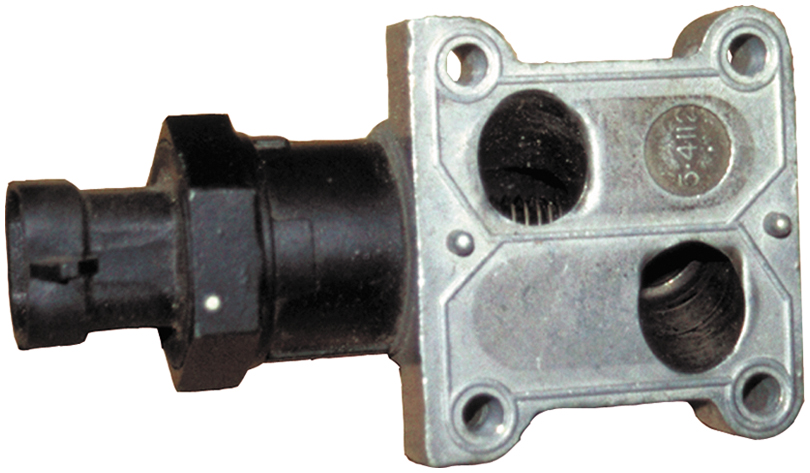 Figure 40.24 When the cover is removed from the top of the engine, a mouse or some other animal nest is visible. The animal had already eaten through a couple of injector wires. At least the cause of the intermittent misfire was discovered
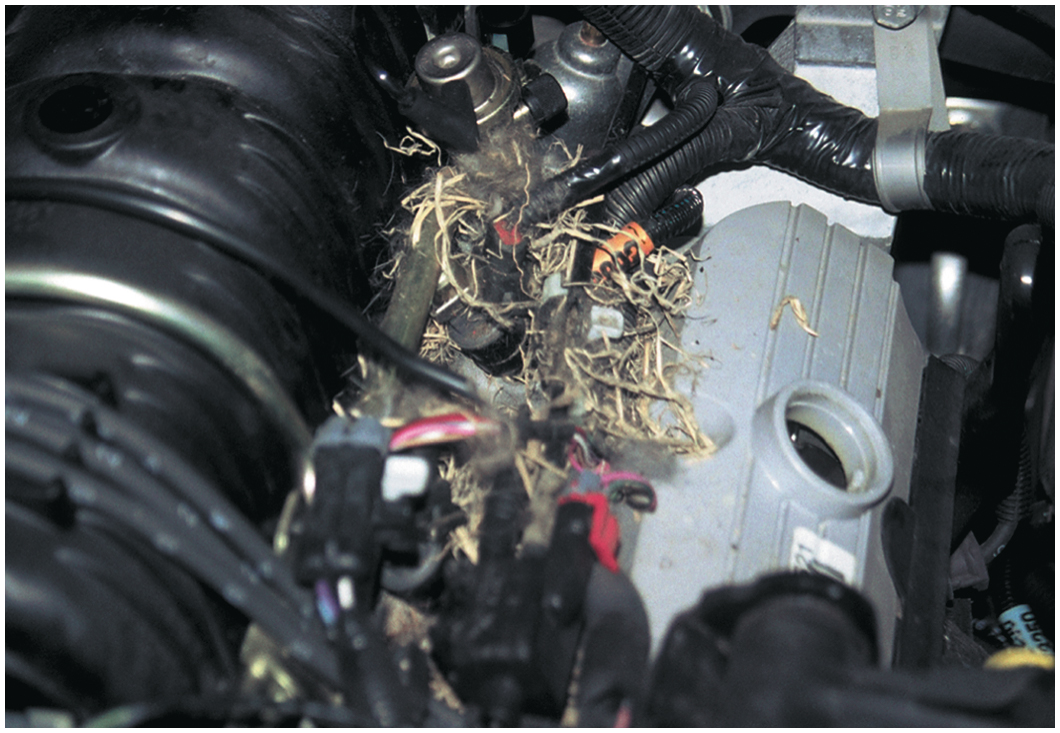 Figure 40.25 Checking fuel-pump volume using a hose from the outlet of the fuel-pressure regulator into a calibrated container
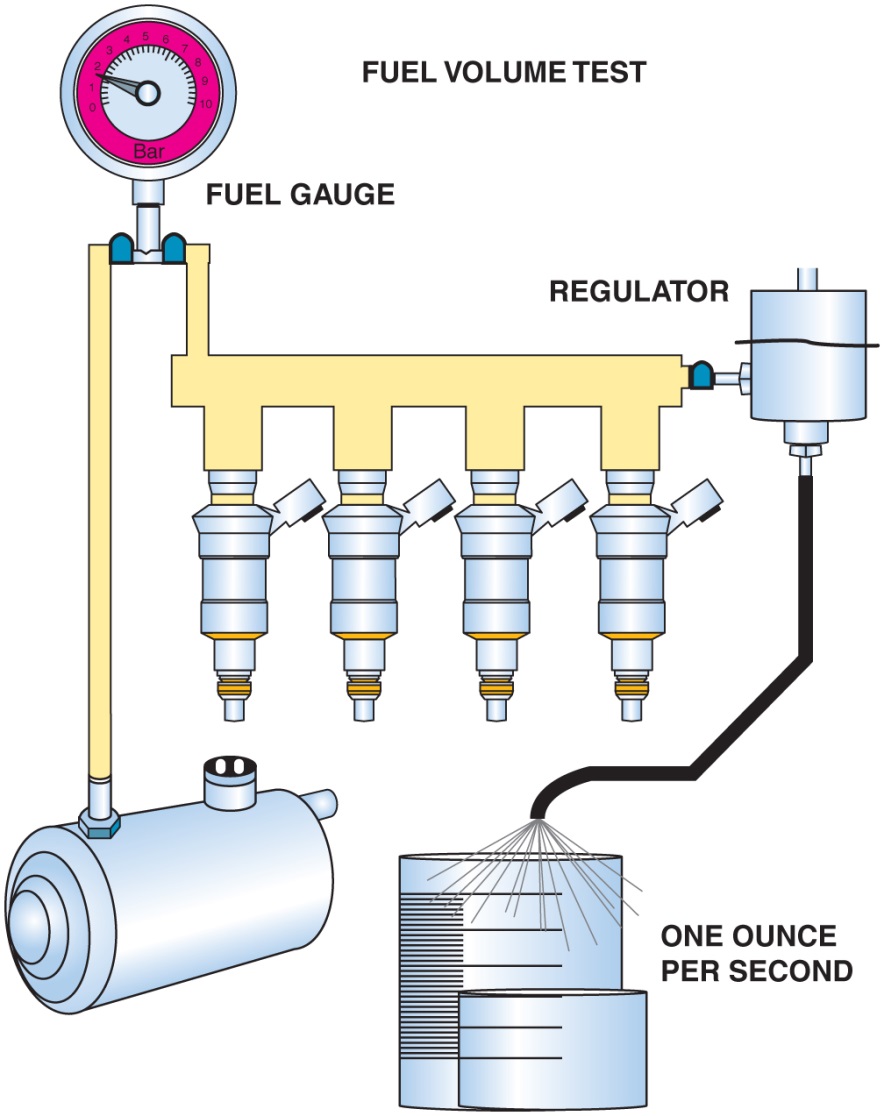 Figure 40.26 Testing fuel-pump volume using a fuel-pressure gauge with a bleed hose inserted into a suitable container. The engine is running during this test
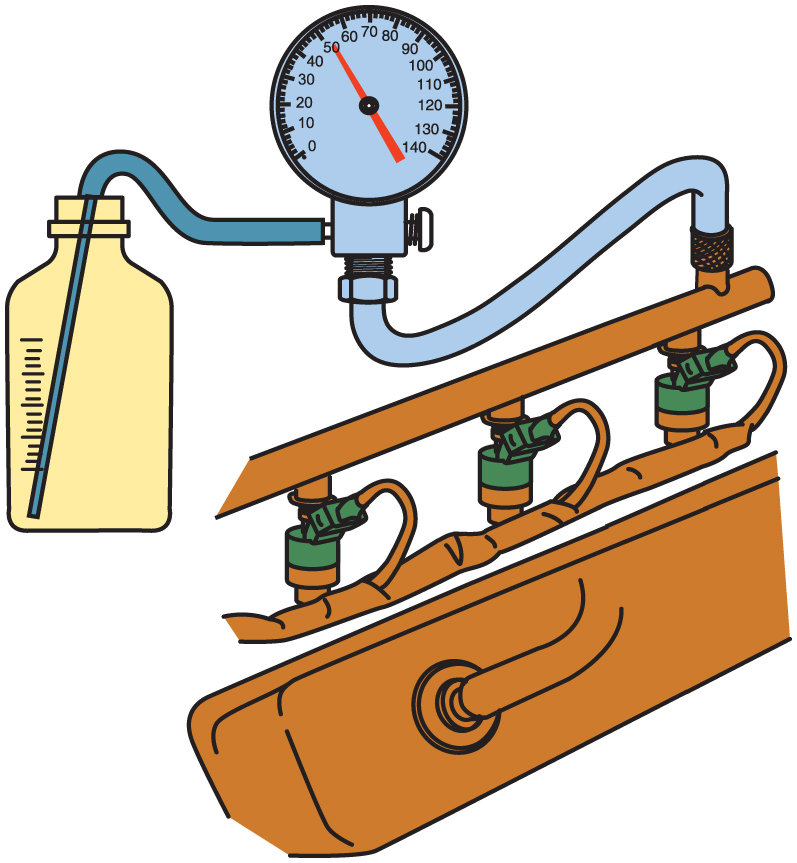 Figure 40.27 A typical two-line cleaning machine hookup, showing an extension hose that can be used to squirt a cleaning solution into the throttle body while the engine is running on the cleaning solution and gasoline mixture
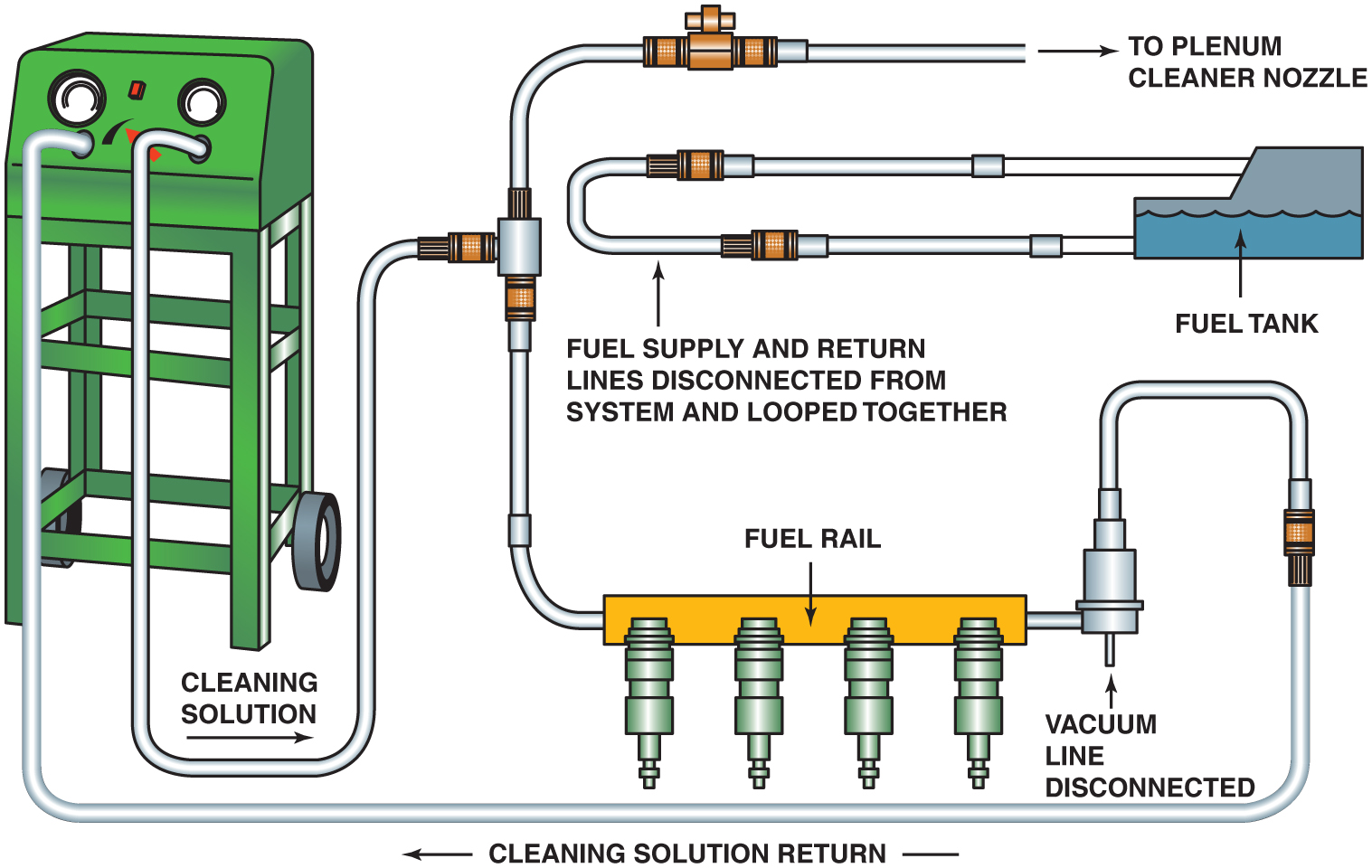 Figure 40.28 To thoroughly clean a throttle body, it is sometimes best to remove it from the vehicle. The throttle plate may need to be cleaned if the engine tends to stall, hesitate or has a rough idle
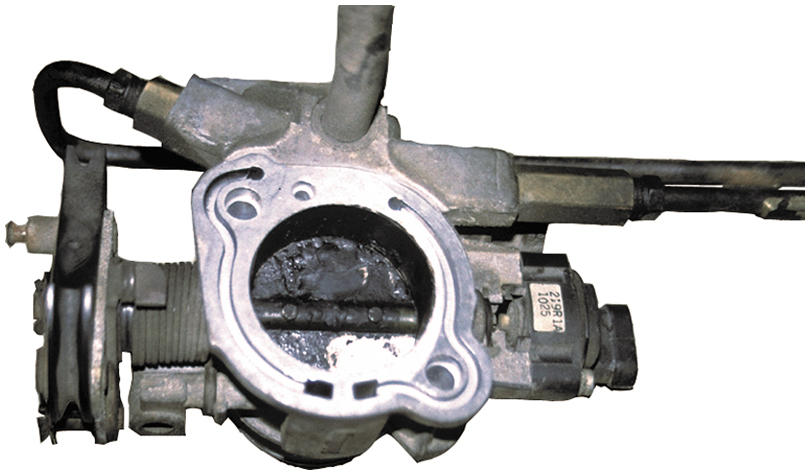 Figure 40.29 The amount each injector is able to flow is displayed in glass cylinders are each injector for a quick visual check
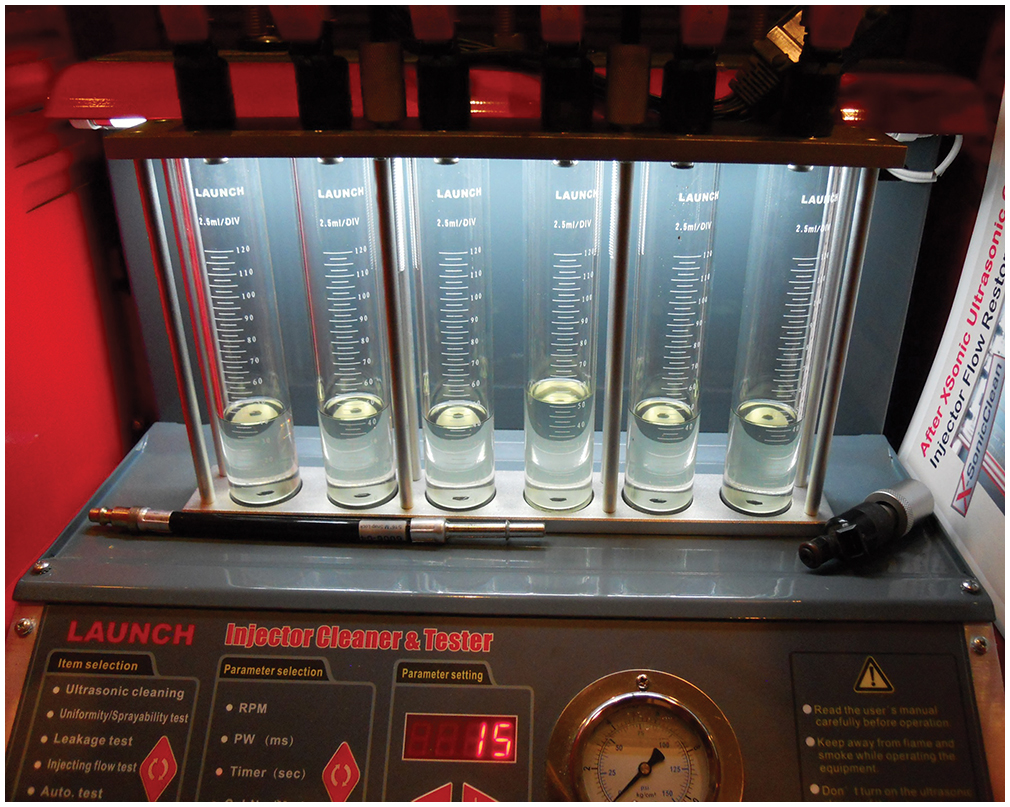 Figure 40.30 The line that has the yellow tag is a high-pressure line and this line must be replaced with a new part if removed even for a few minutes to gain access to another part
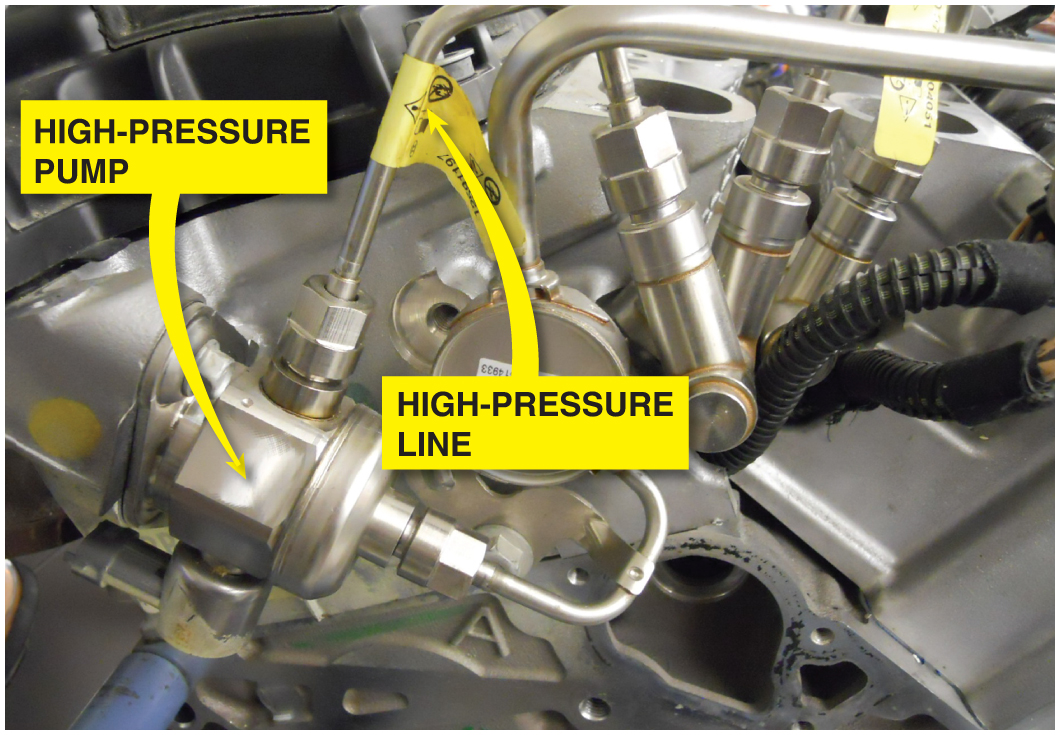 FUEL-PUMP RELAY CIRCUIT DIAGNOSIS 1
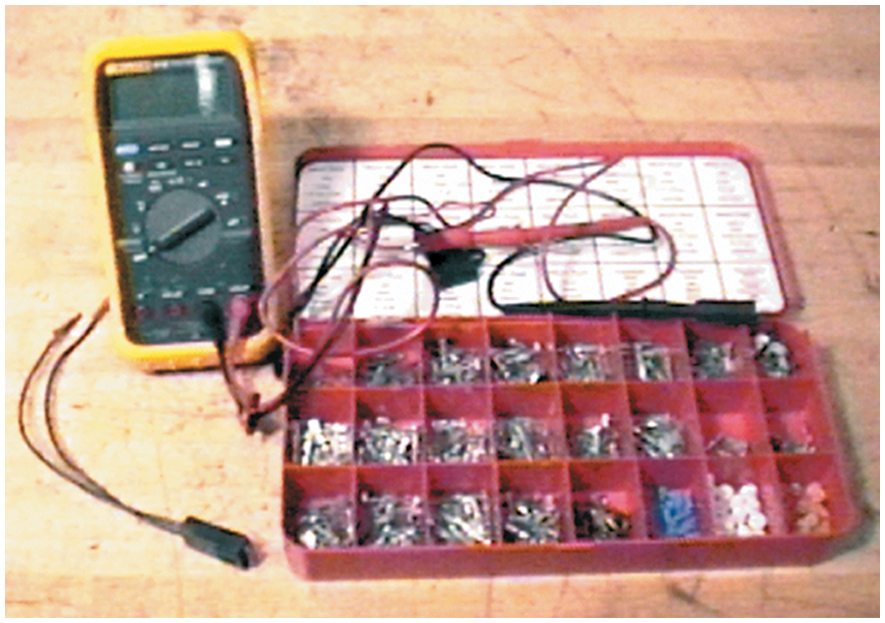 FUEL-PUMP RELAY CIRCUIT DIAGNOSIS 2
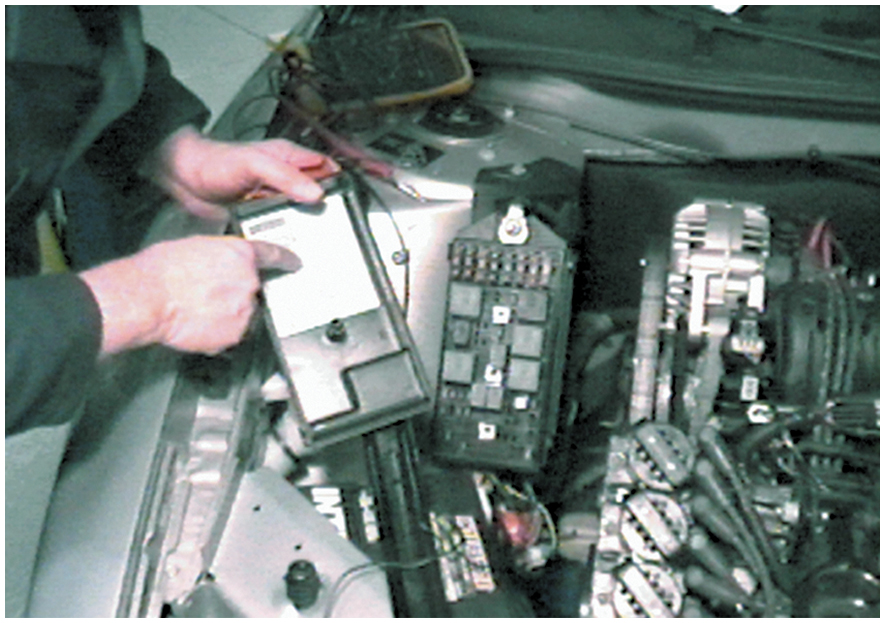 FUEL-PUMP RELAY CIRCUIT DIAGNOSIS 3
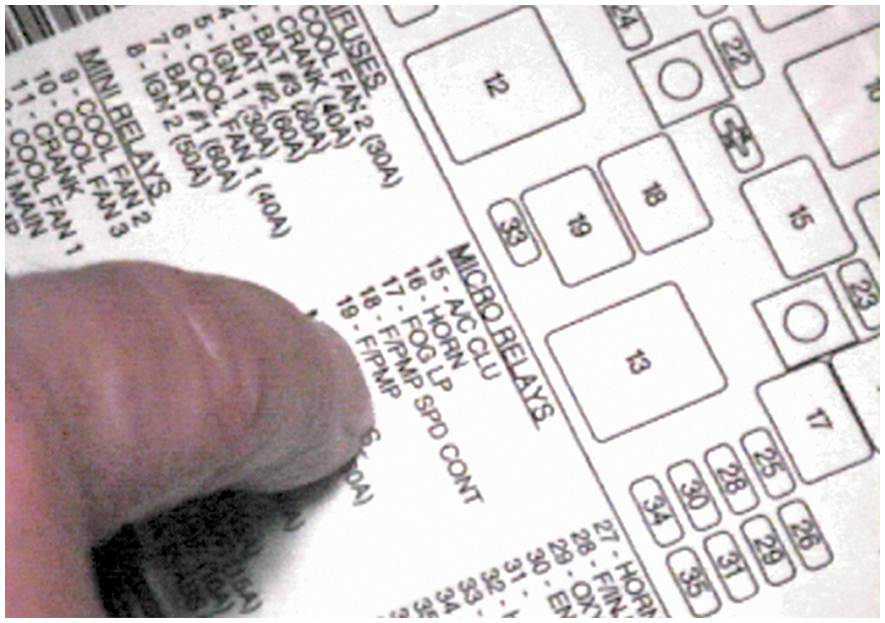 FUEL-PUMP RELAY CIRCUIT DIAGNOSIS 4
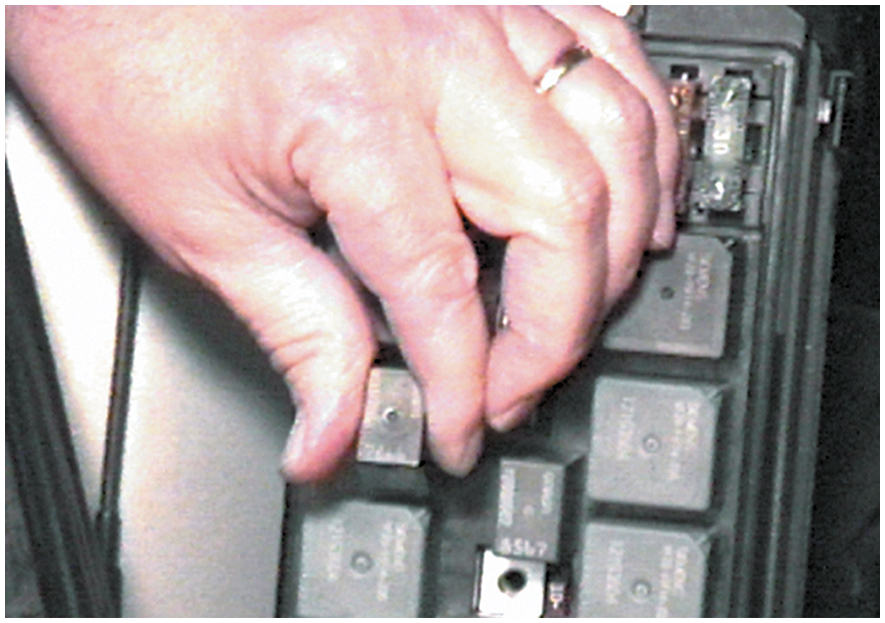 FUEL-PUMP RELAY CIRCUIT DIAGNOSIS 5
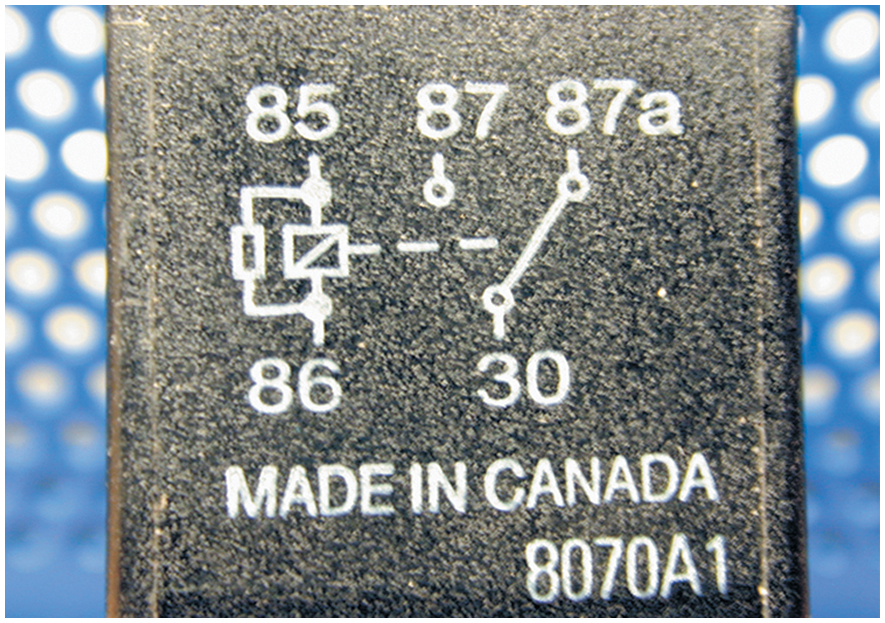 FUEL-PUMP RELAY CIRCUIT DIAGNOSIS 6
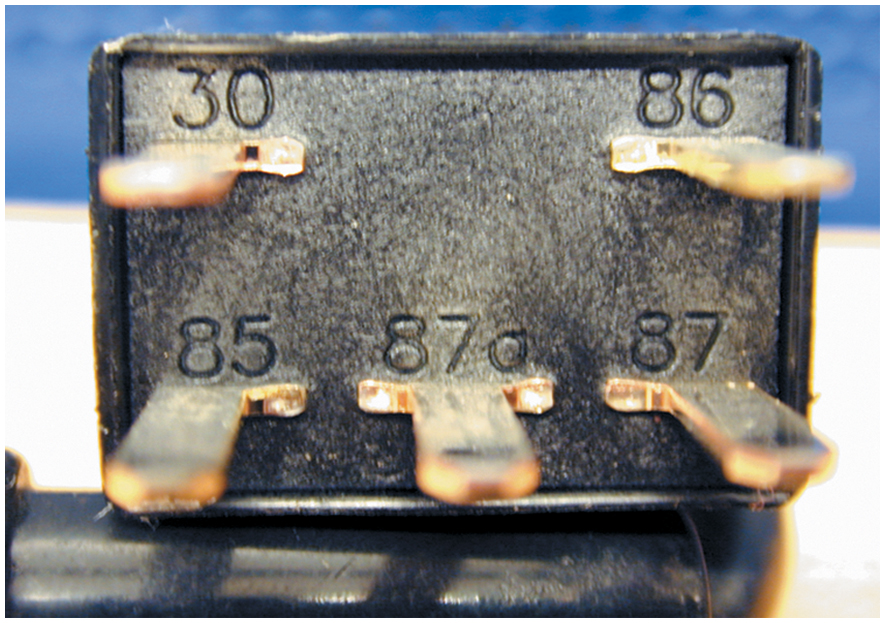 FUEL-PUMP RELAY CIRCUIT DIAGNOSIS 7
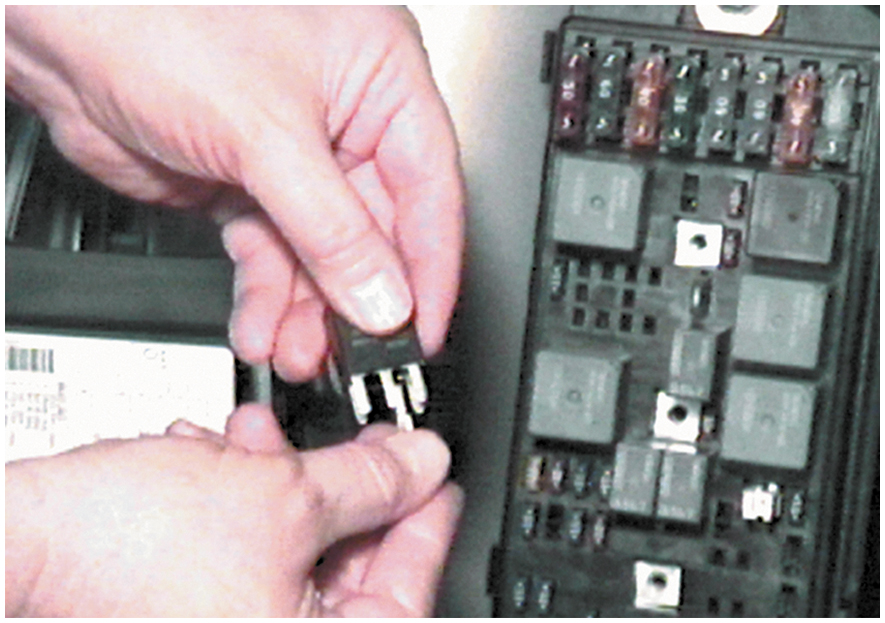 FUEL-PUMP RELAY CIRCUIT DIAGNOSIS 8
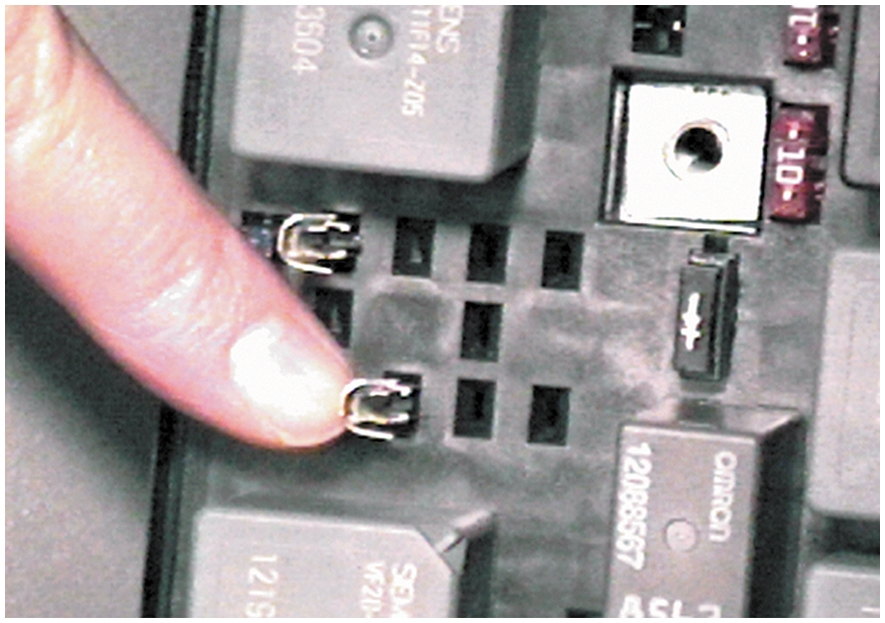 FUEL-PUMP RELAY CIRCUIT DIAGNOSIS 9
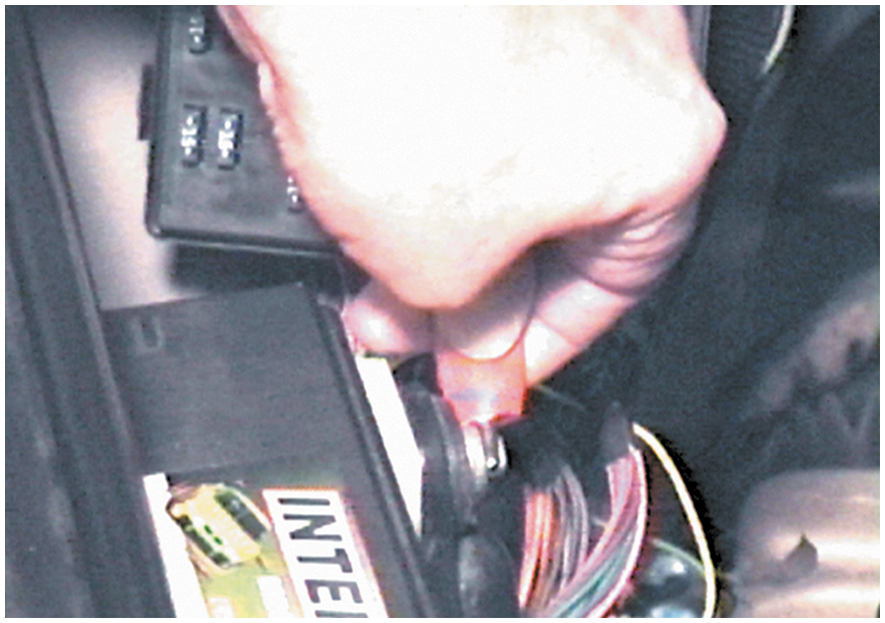 FUEL-PUMP RELAY CIRCUIT DIAGNOSIS 10
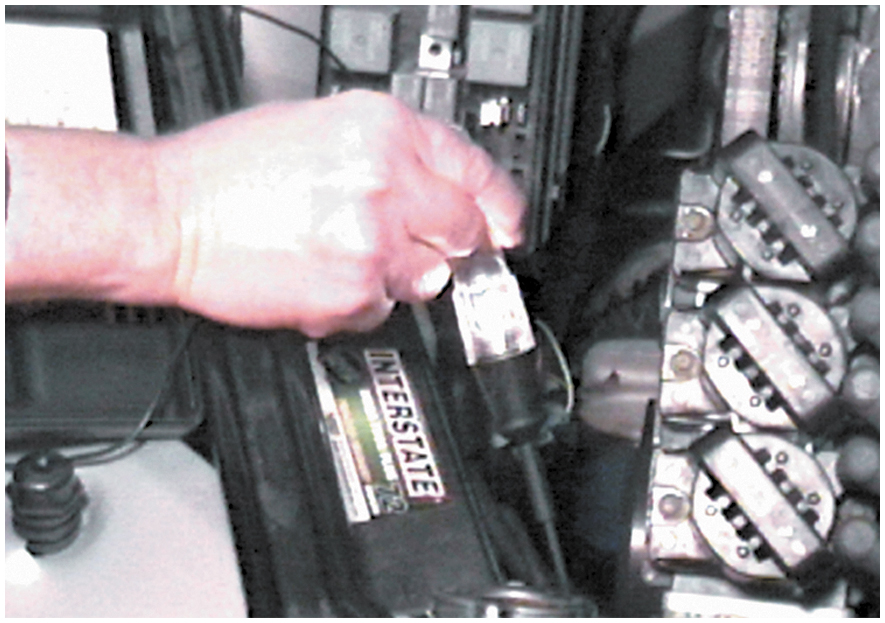 FUEL-PUMP RELAY CIRCUIT DIAGNOSIS 11
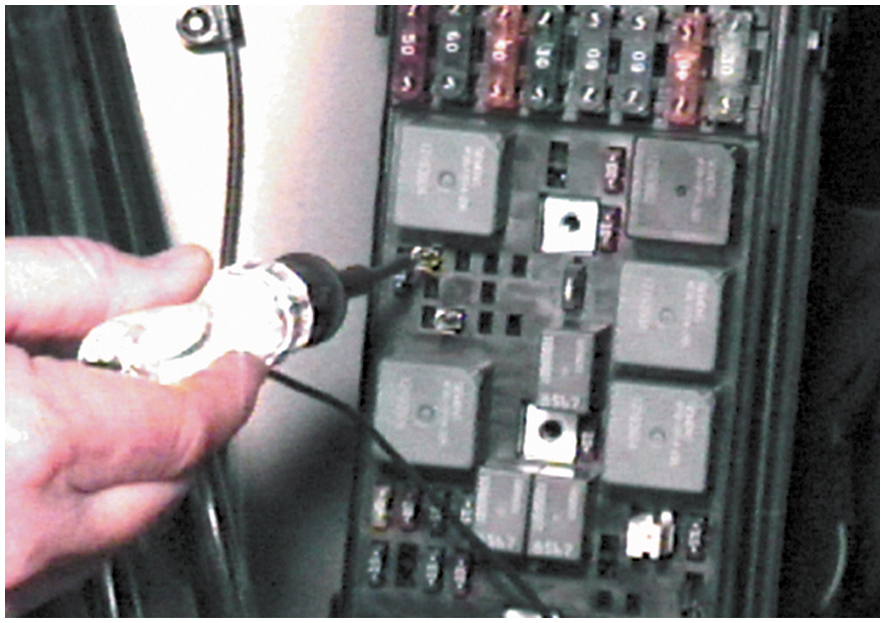 FUEL-PUMP RELAY CIRCUIT DIAGNOSIS 12
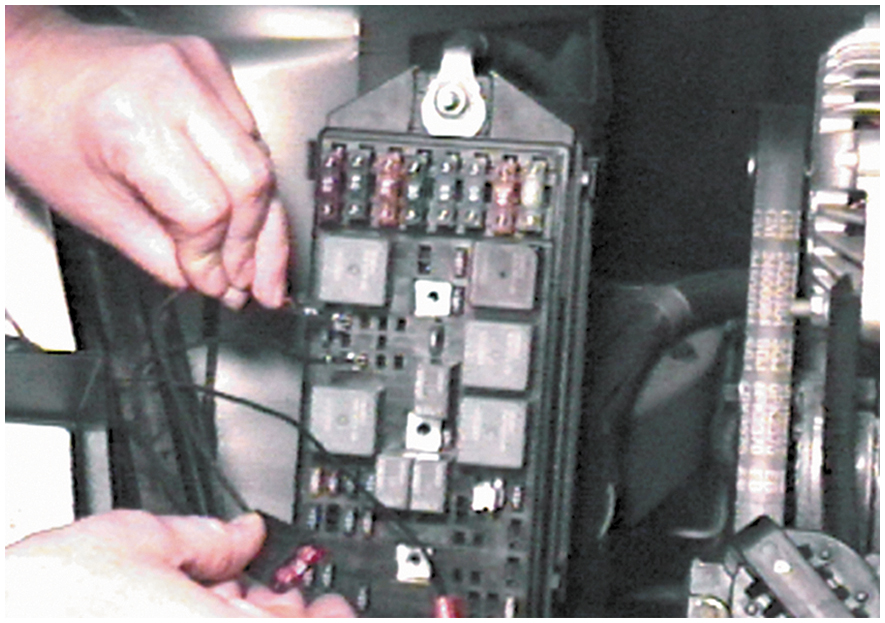 FUEL-PUMP RELAY CIRCUIT DIAGNOSIS 13
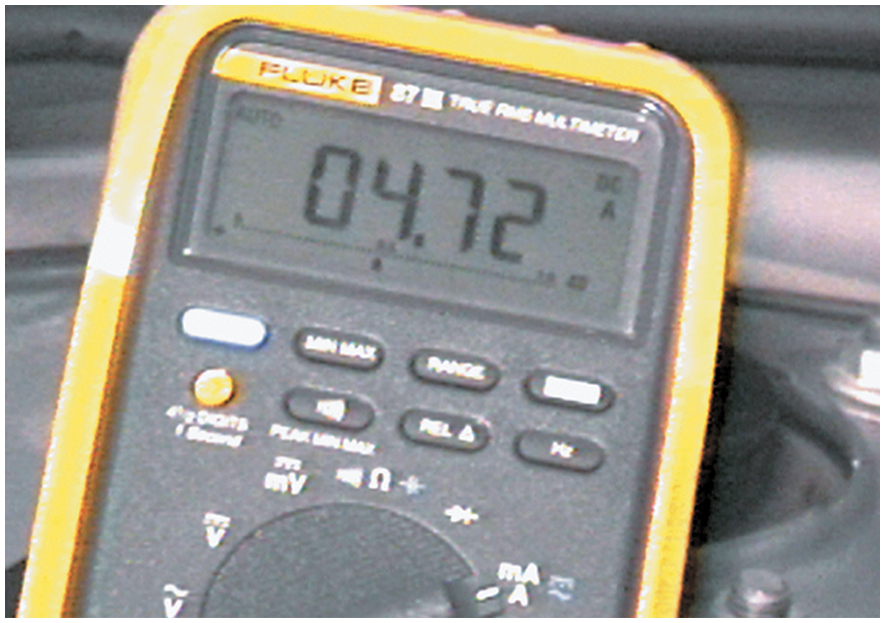 FUEL-PUMP RELAY CIRCUIT DIAGNOSIS 14
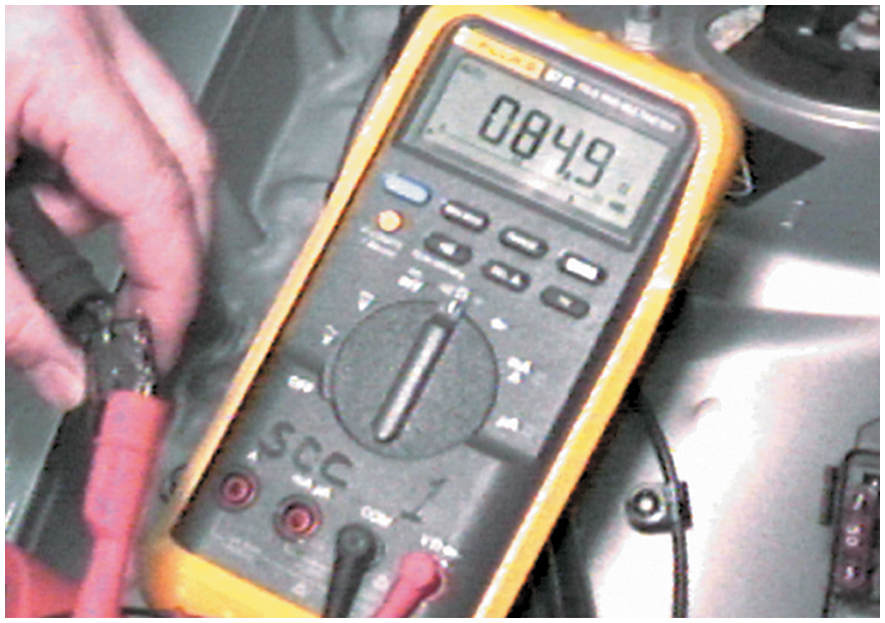 FUEL-PUMP RELAY CIRCUIT DIAGNOSIS 15
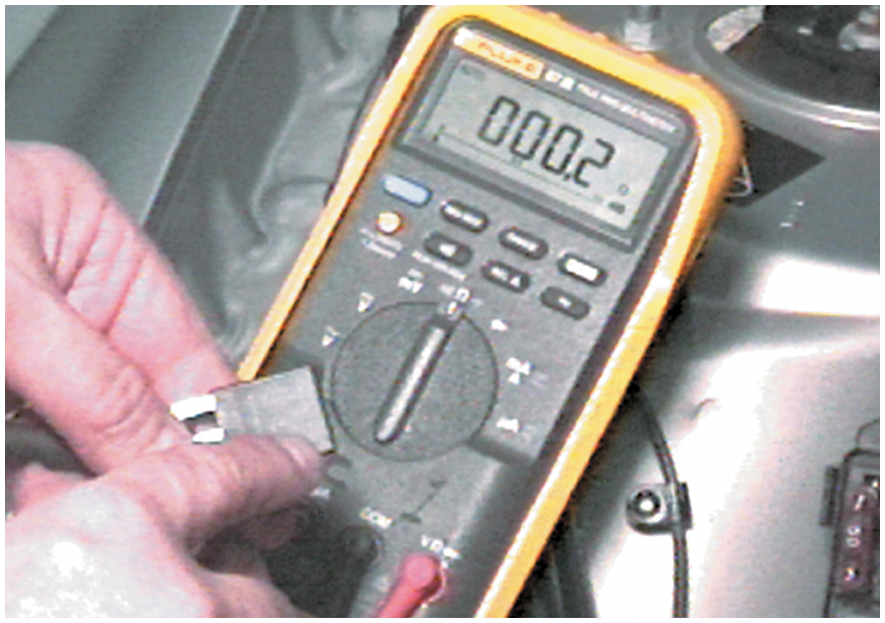 FUEL-PUMP RELAY CIRCUIT DIAGNOSIS 16
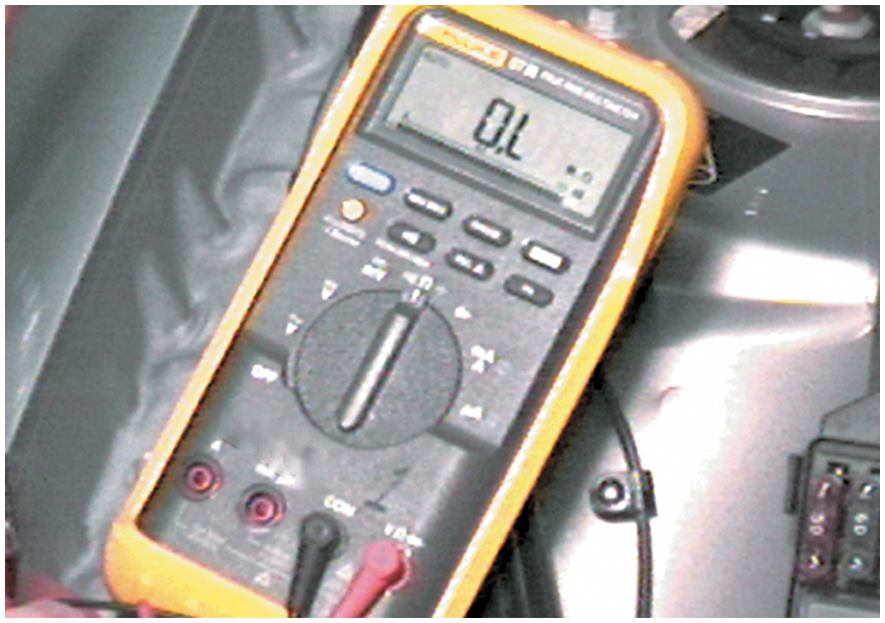 FUEL-PUMP RELAY CIRCUIT DIAGNOSIS 17
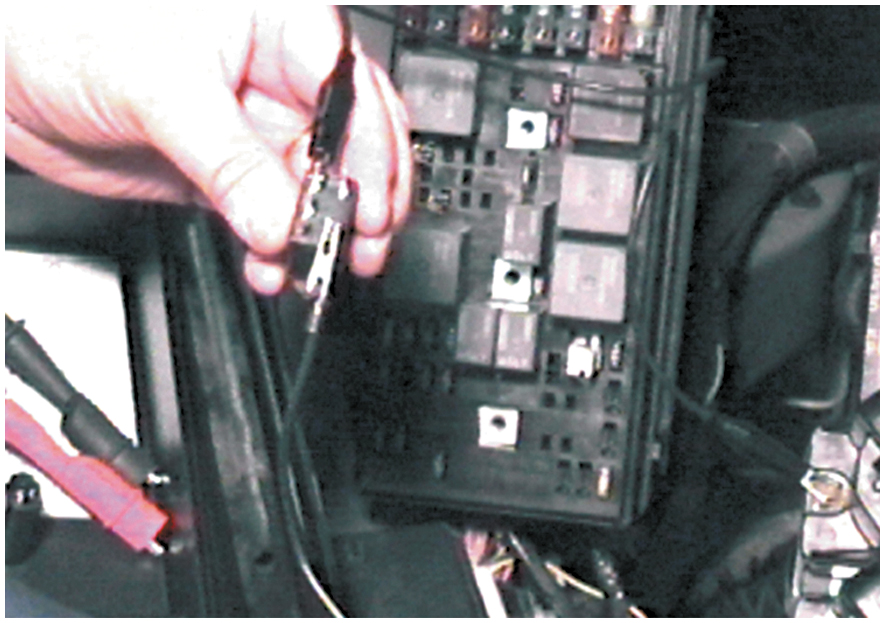 FUEL-PUMP RELAY CIRCUIT DIAGNOSIS 18
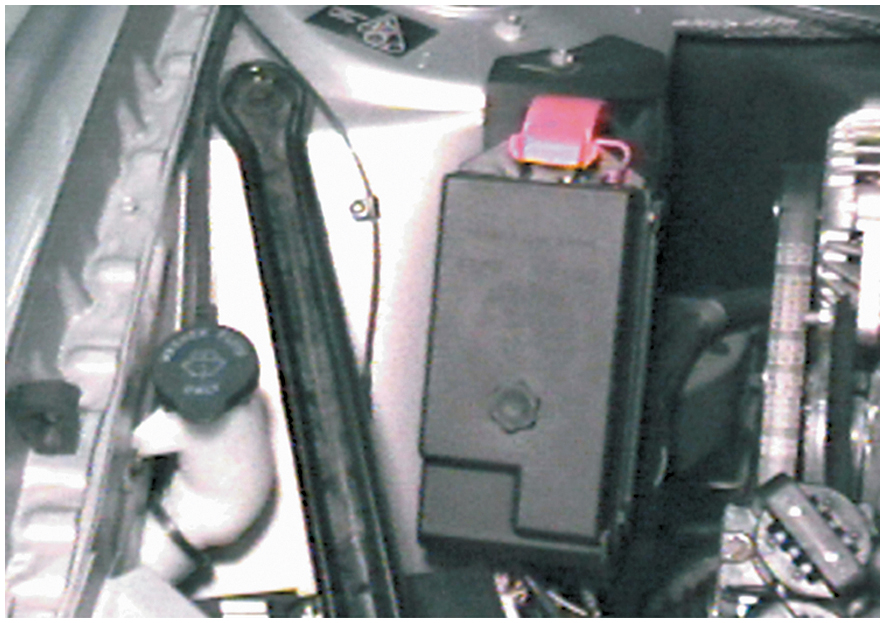 FUEL INJECTOR CLEANING 1
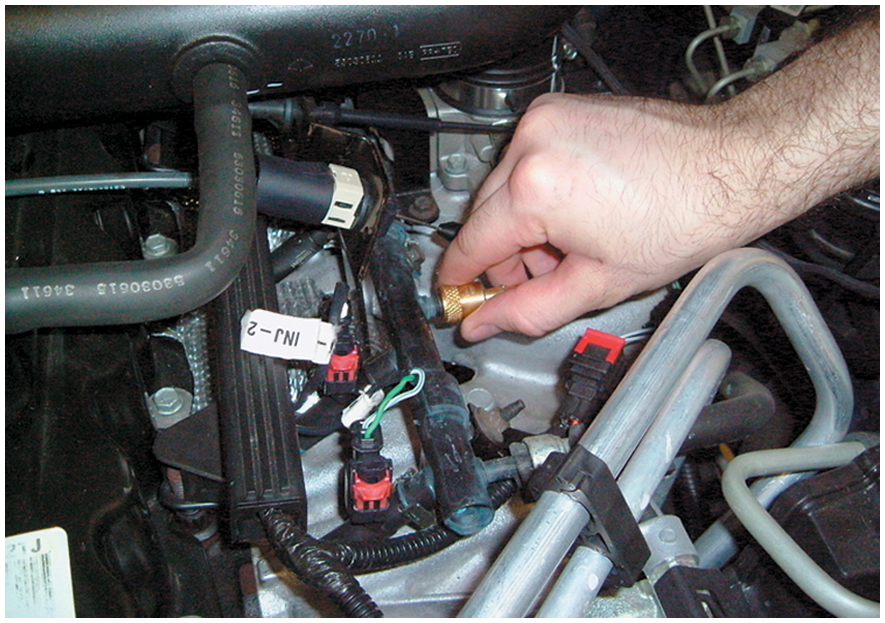 FUEL INJECTOR CLEANING 2
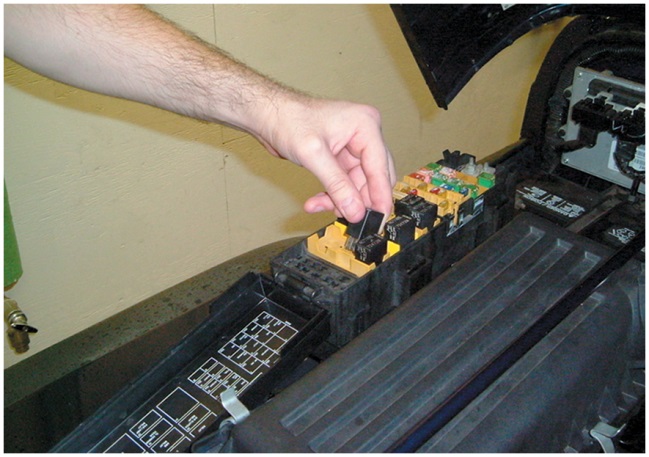 FUEL INJECTOR CLEANING 3
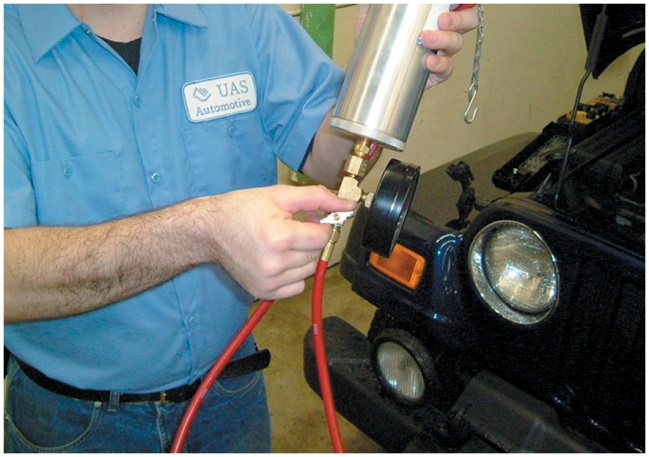 FUEL INJECTOR CLEANING 4
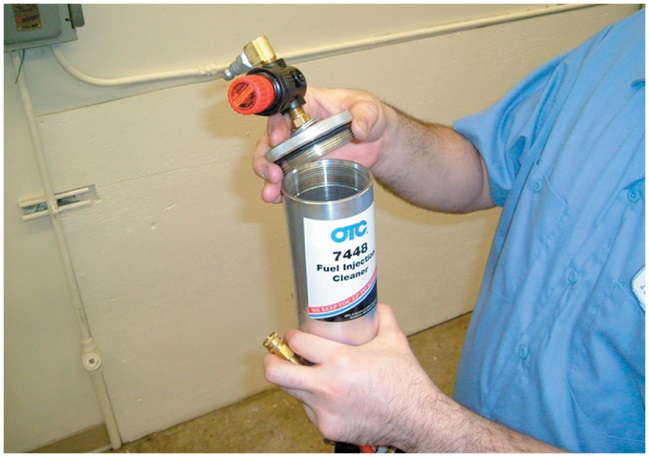 FUEL INJECTOR CLEANING 5
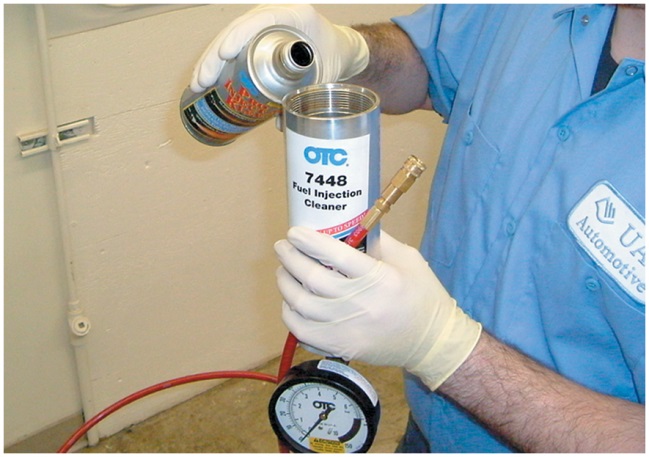 FUEL INJECTOR CLEANING 6
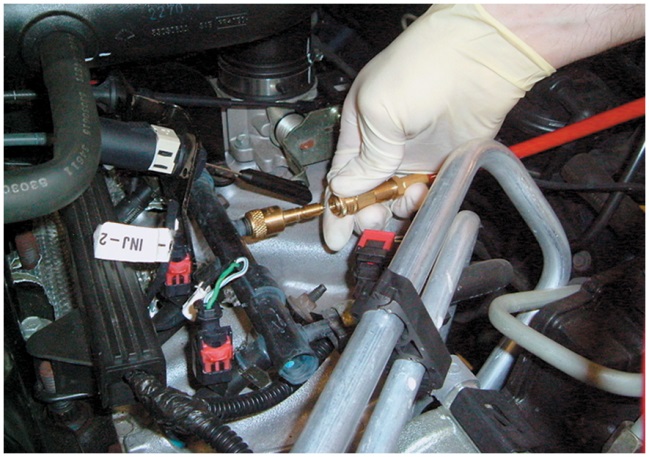 FUEL INJECTOR CLEANING 7
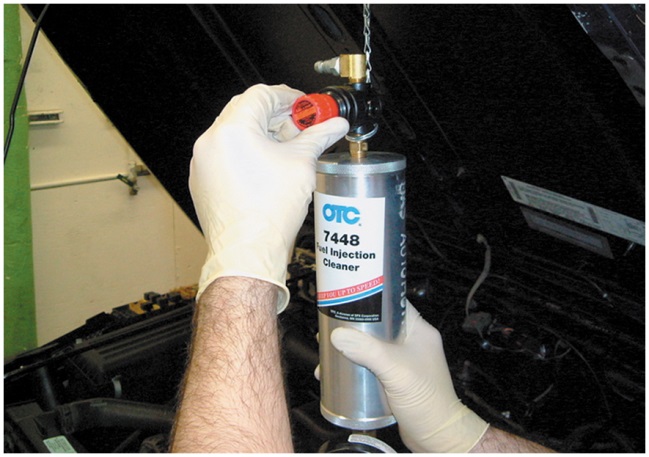 FUEL INJECTOR CLEANING 8
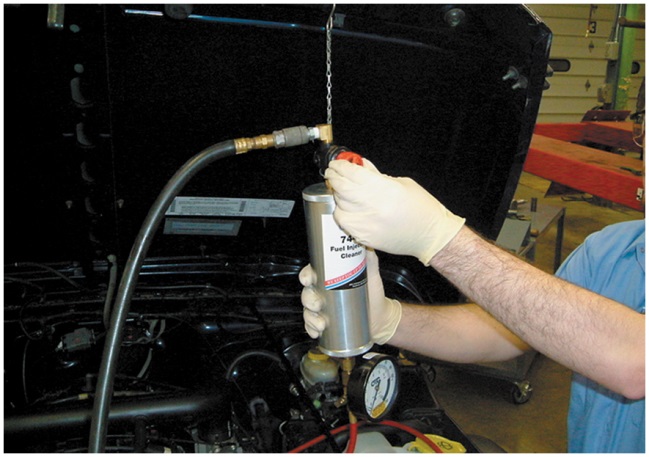 FUEL INJECTOR CLEANING 9
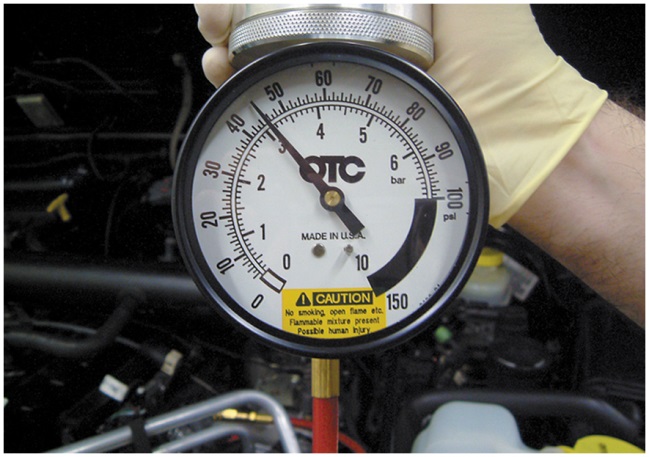 FUEL INJECTOR CLEANING 10
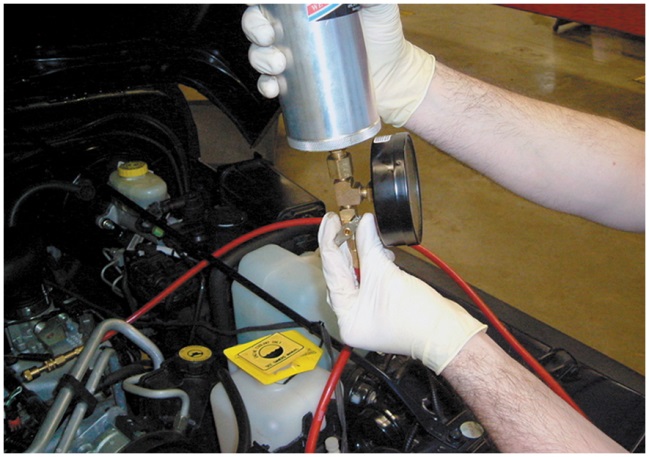 FUEL INJECTOR CLEANING 11
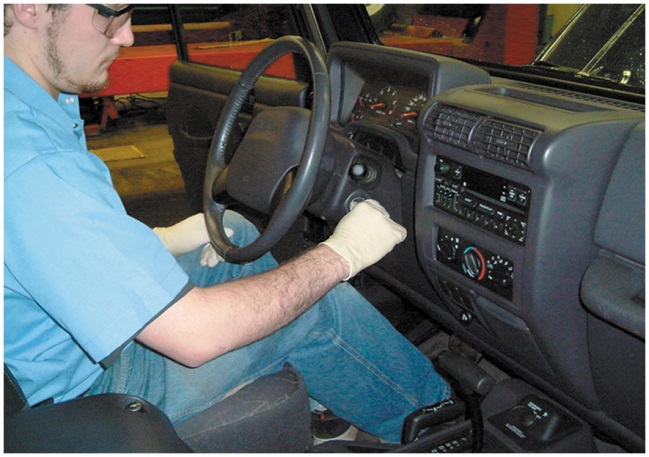 FUEL INJECTOR CLEANING 12
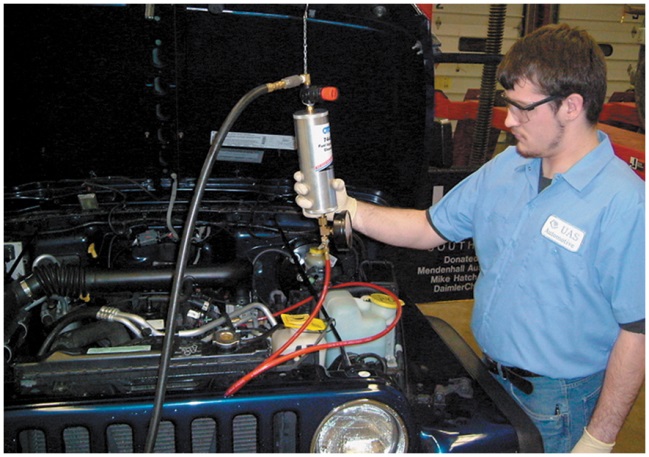 Copyright
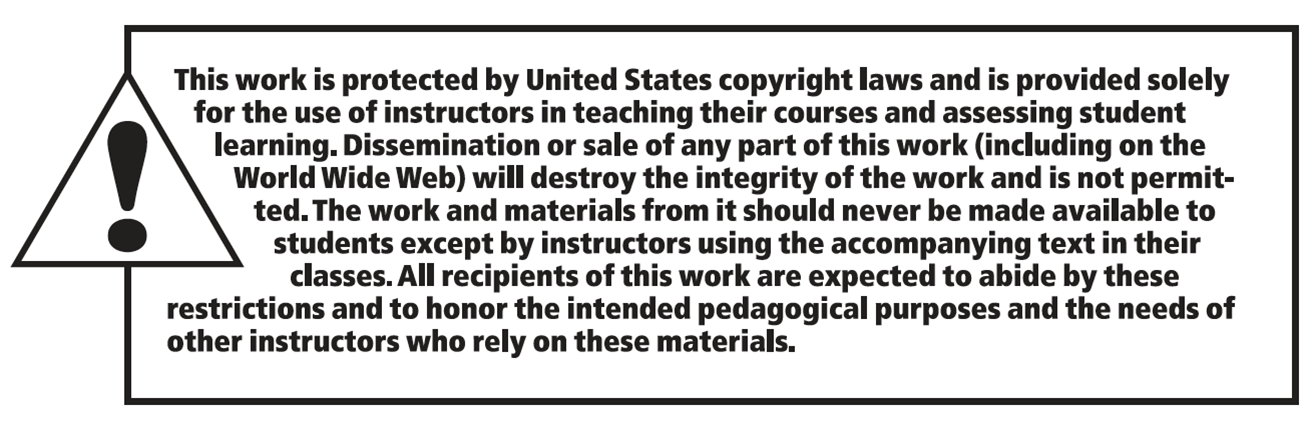